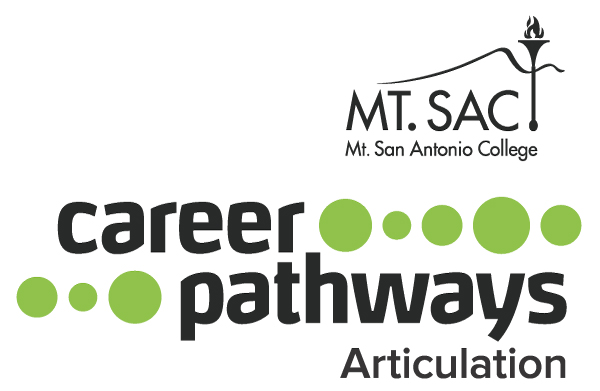 Mt. SAC Application
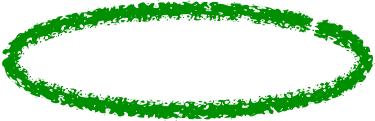 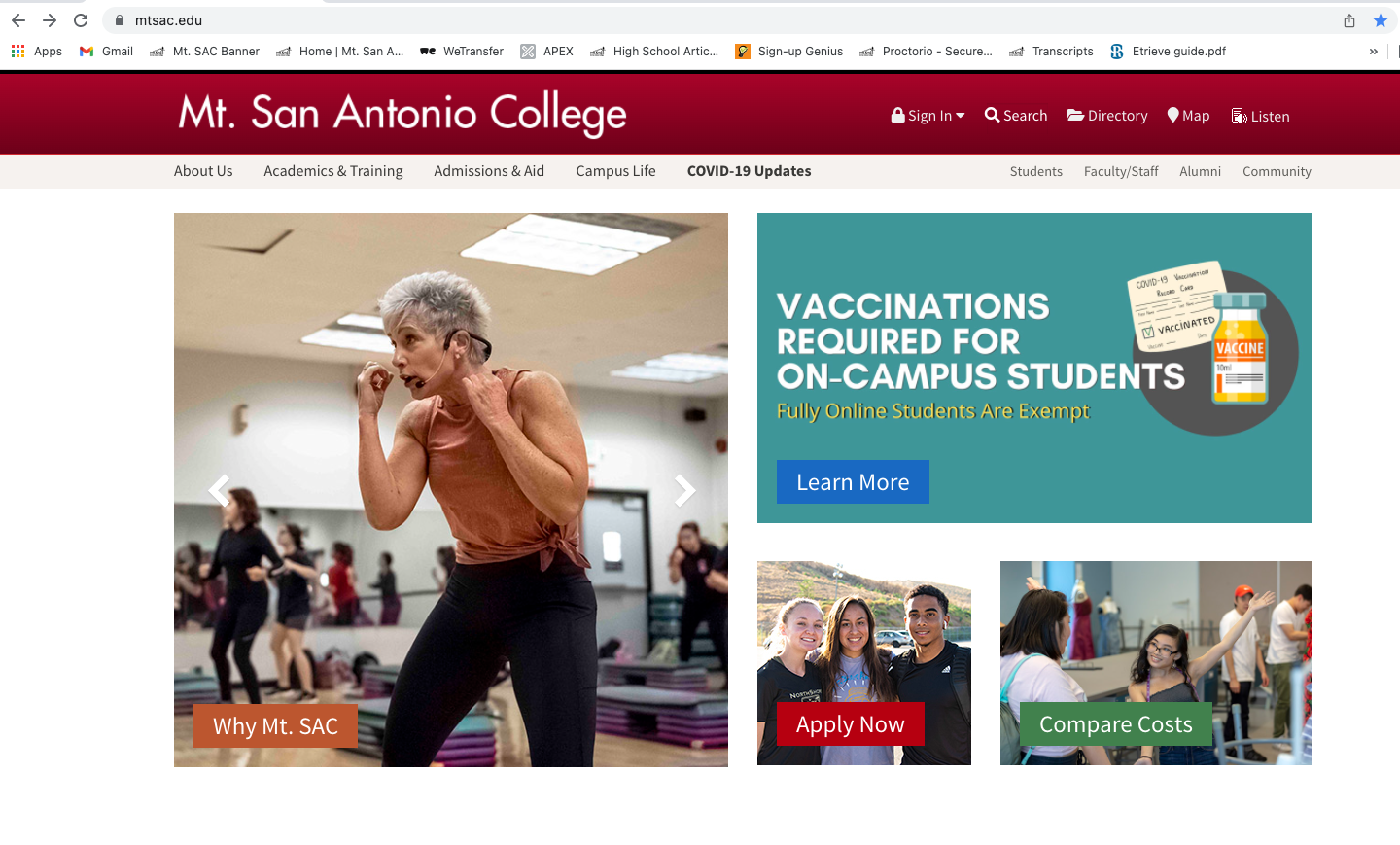 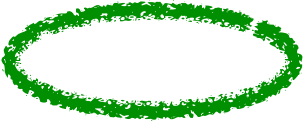 www.mtsac.edu
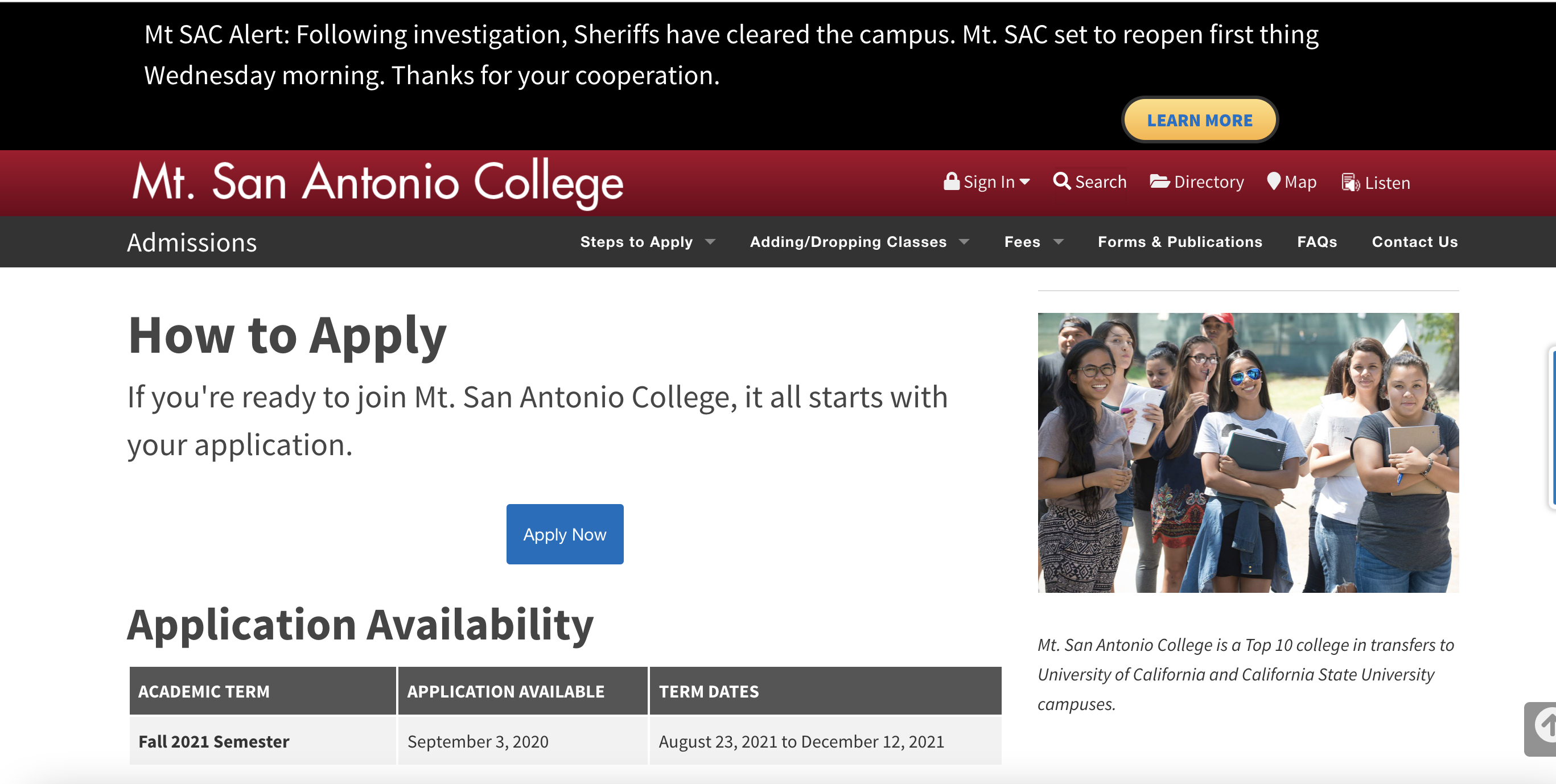 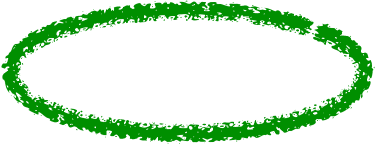 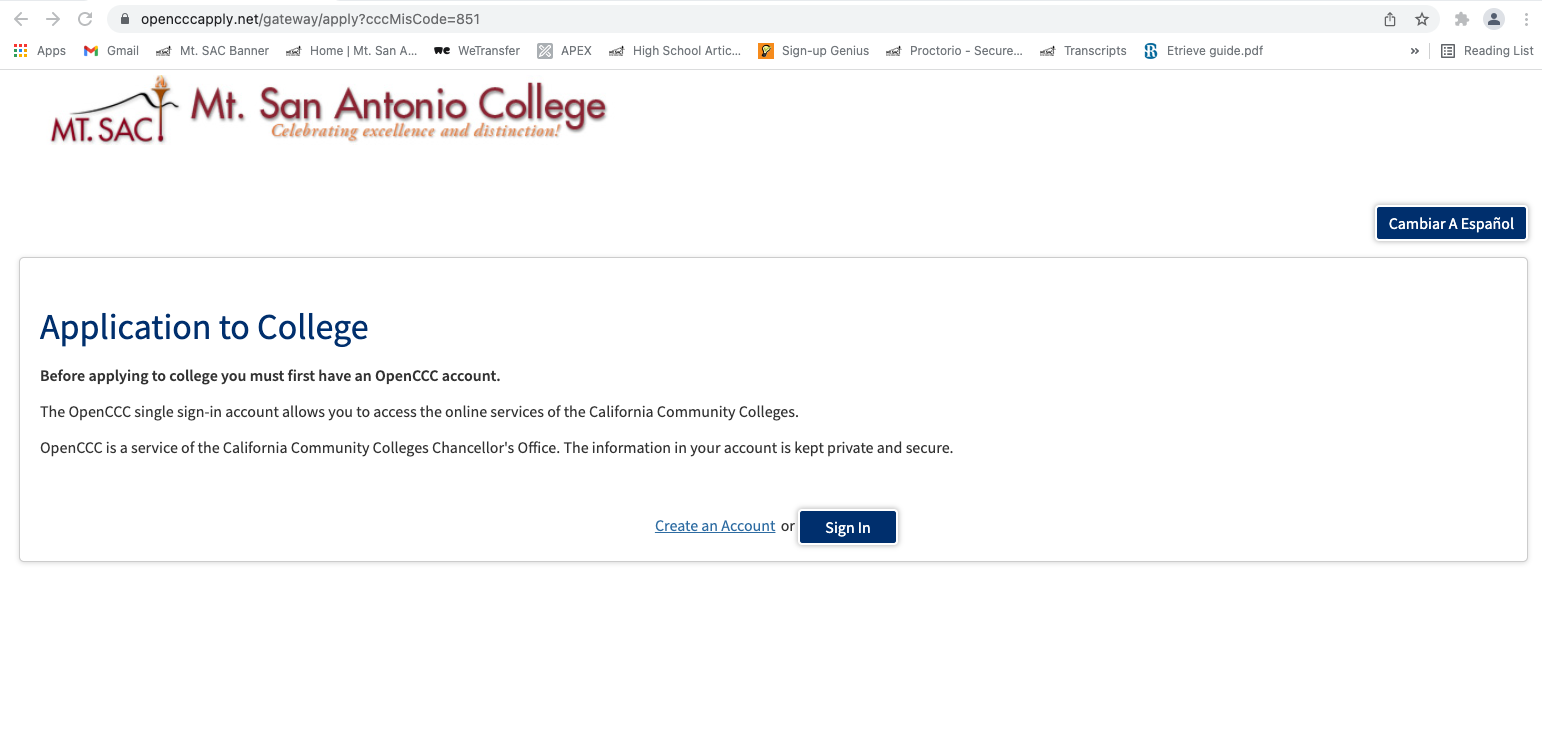 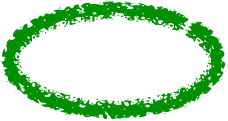 CCC Apply Account
[Speaker Notes: We will begin by creating a CCC Apply Account: 
This is Not the “mtsac portal”.  The CCC Apply account is only for application purposes.

creating an account with the challelor’s office. 
Not the portal]
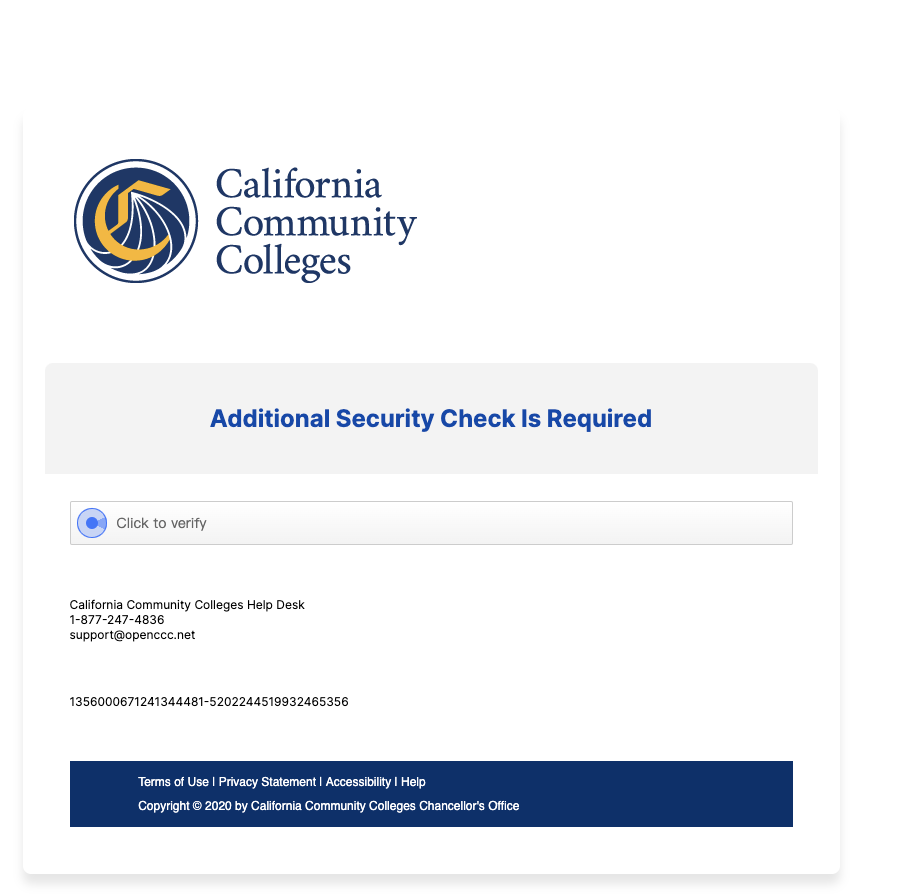 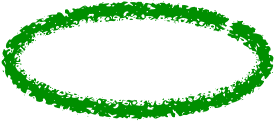 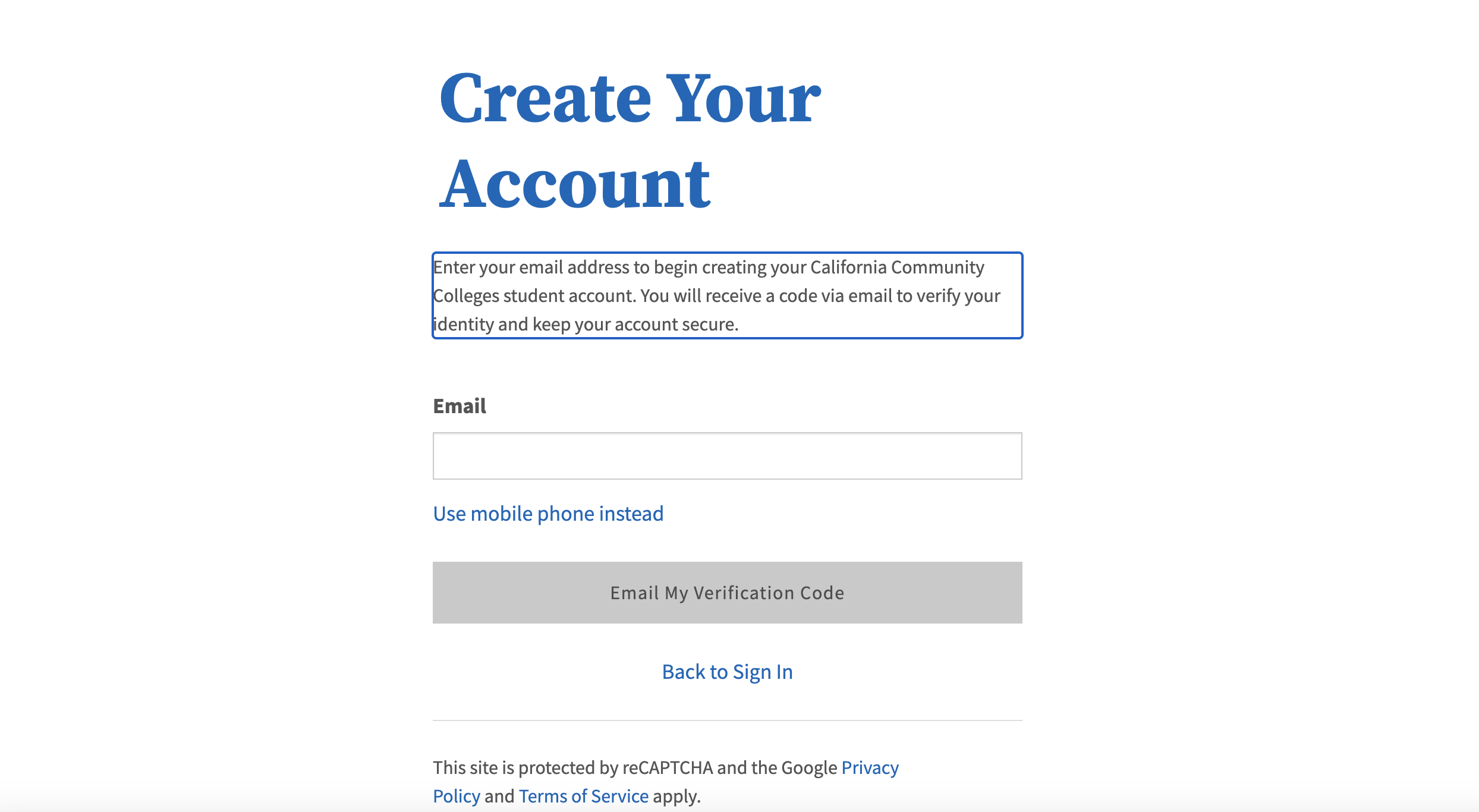 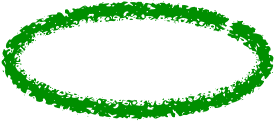 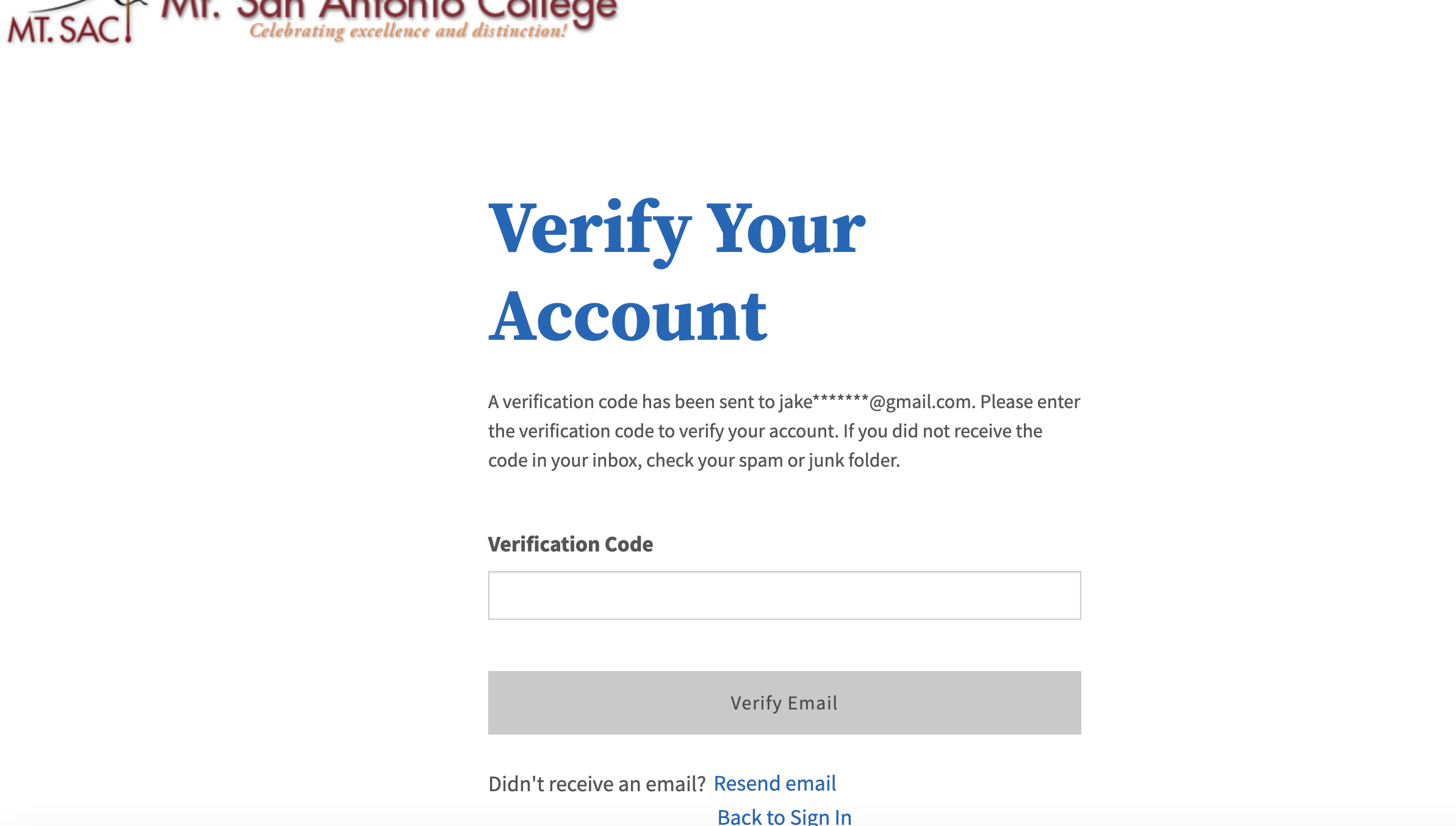 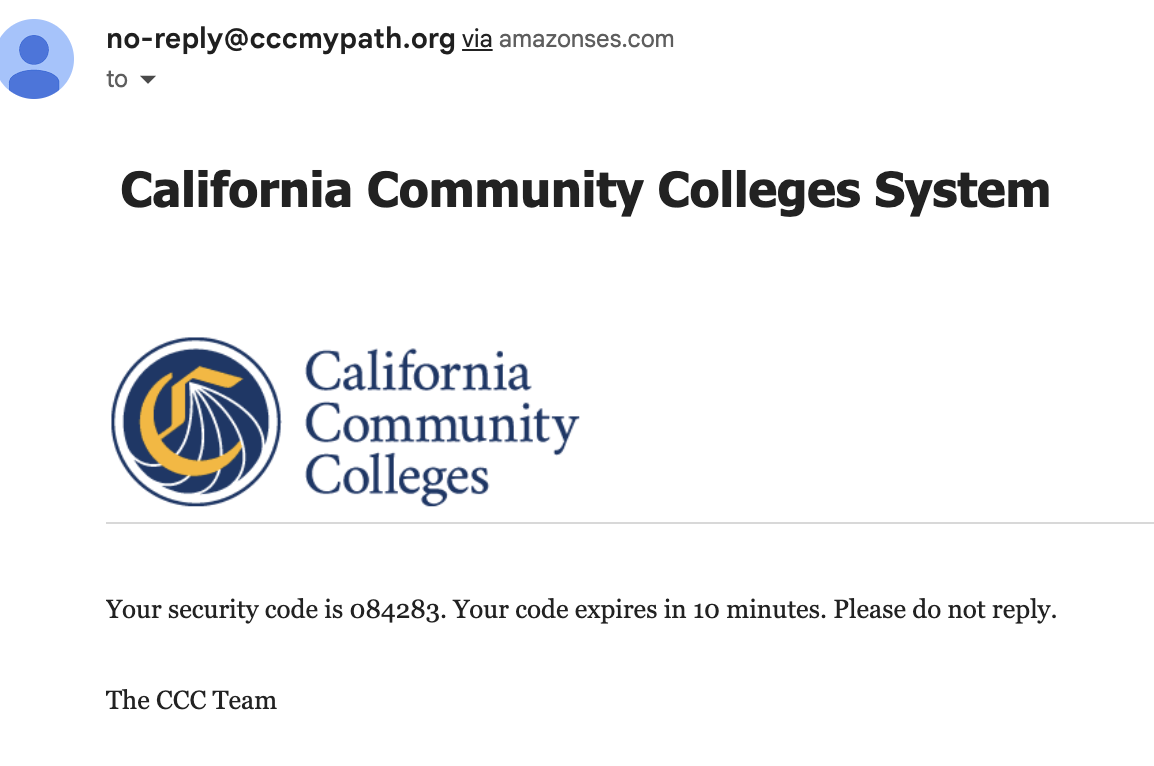 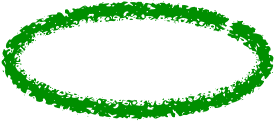 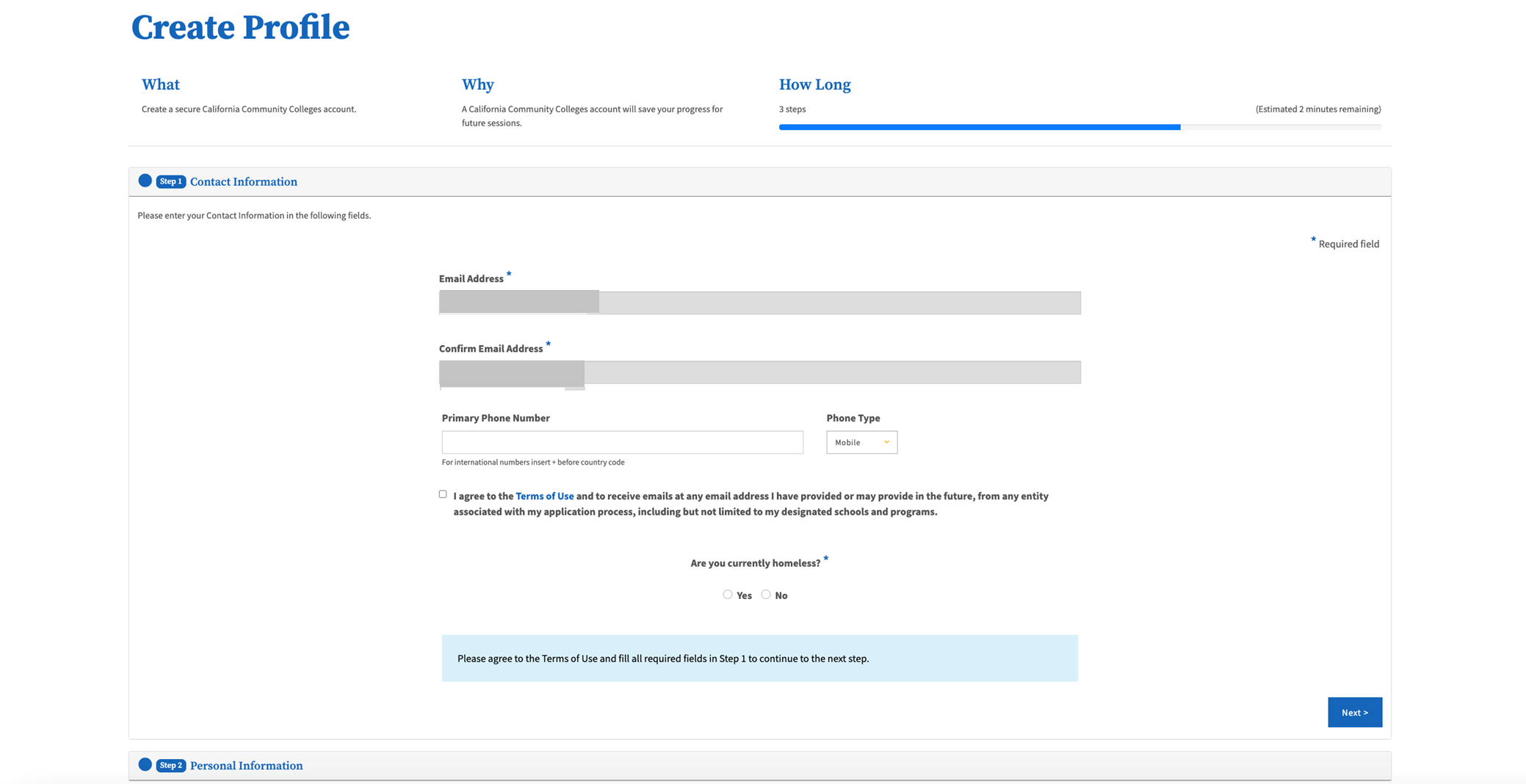 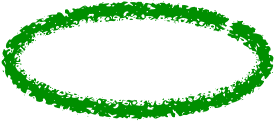 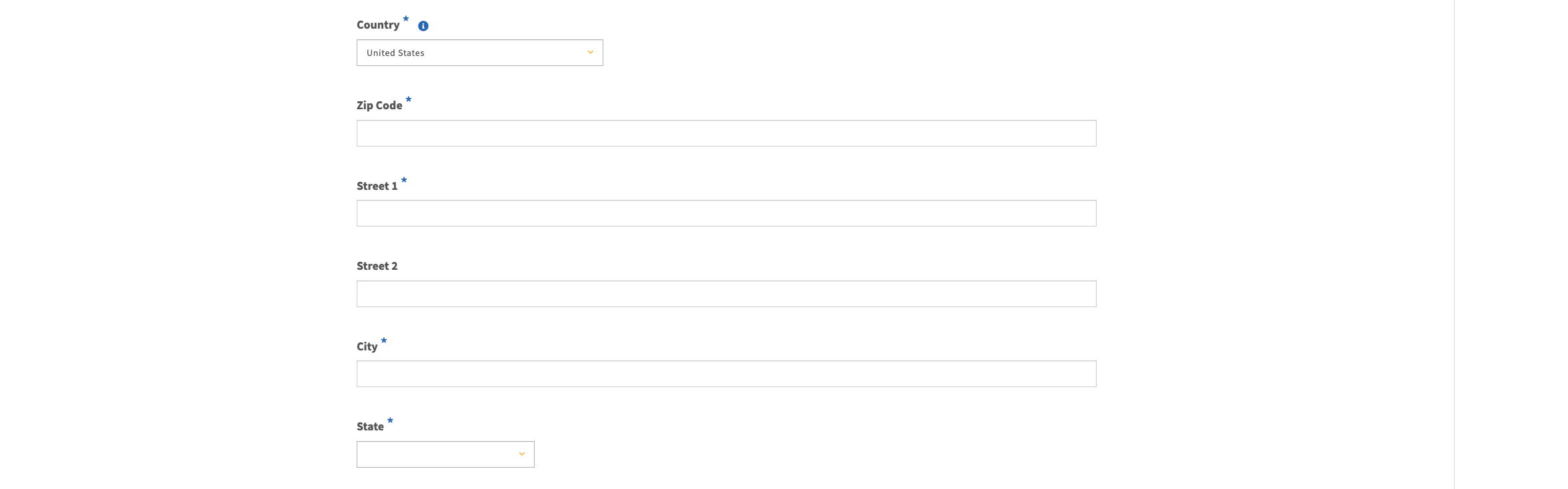 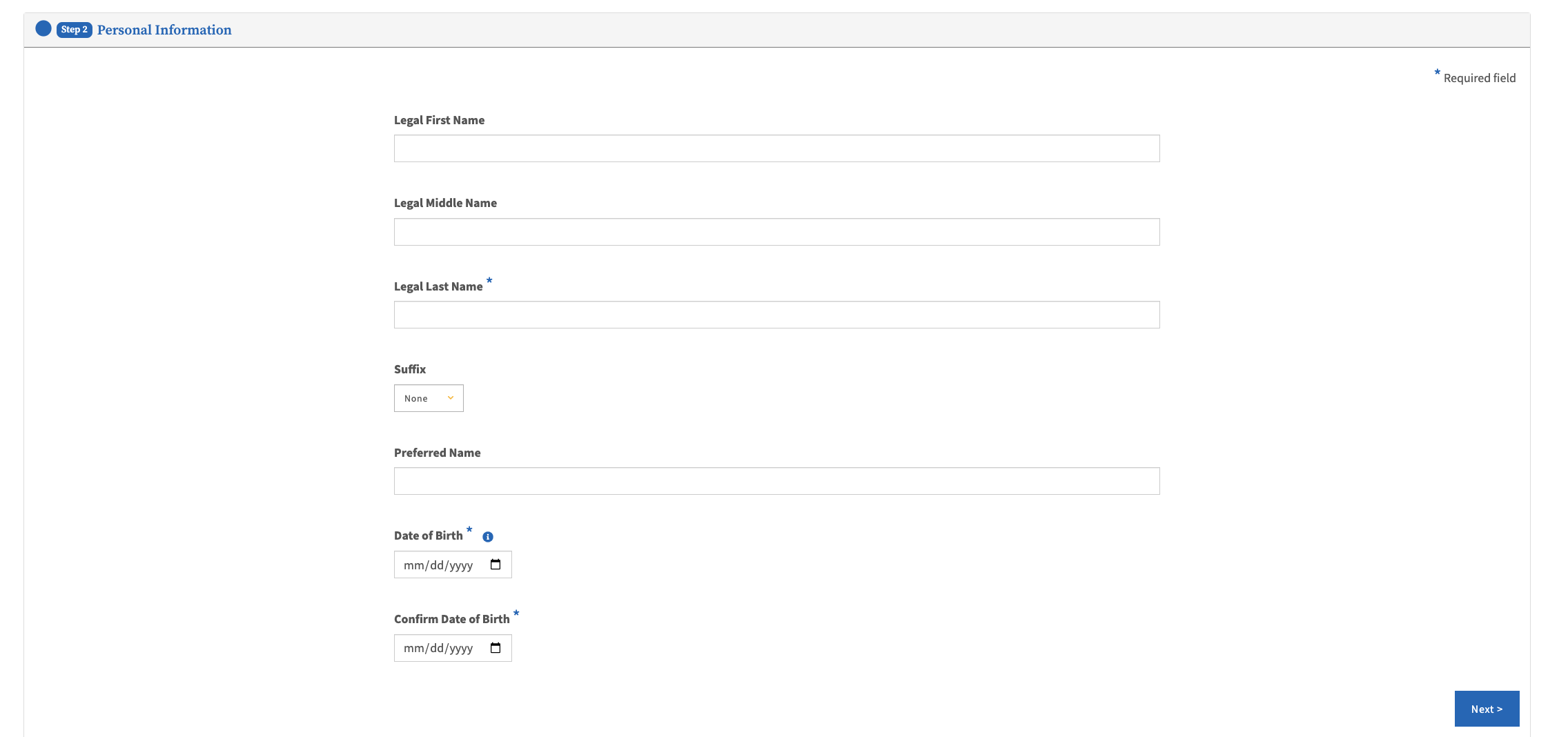 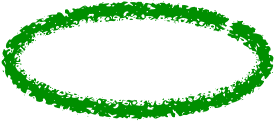 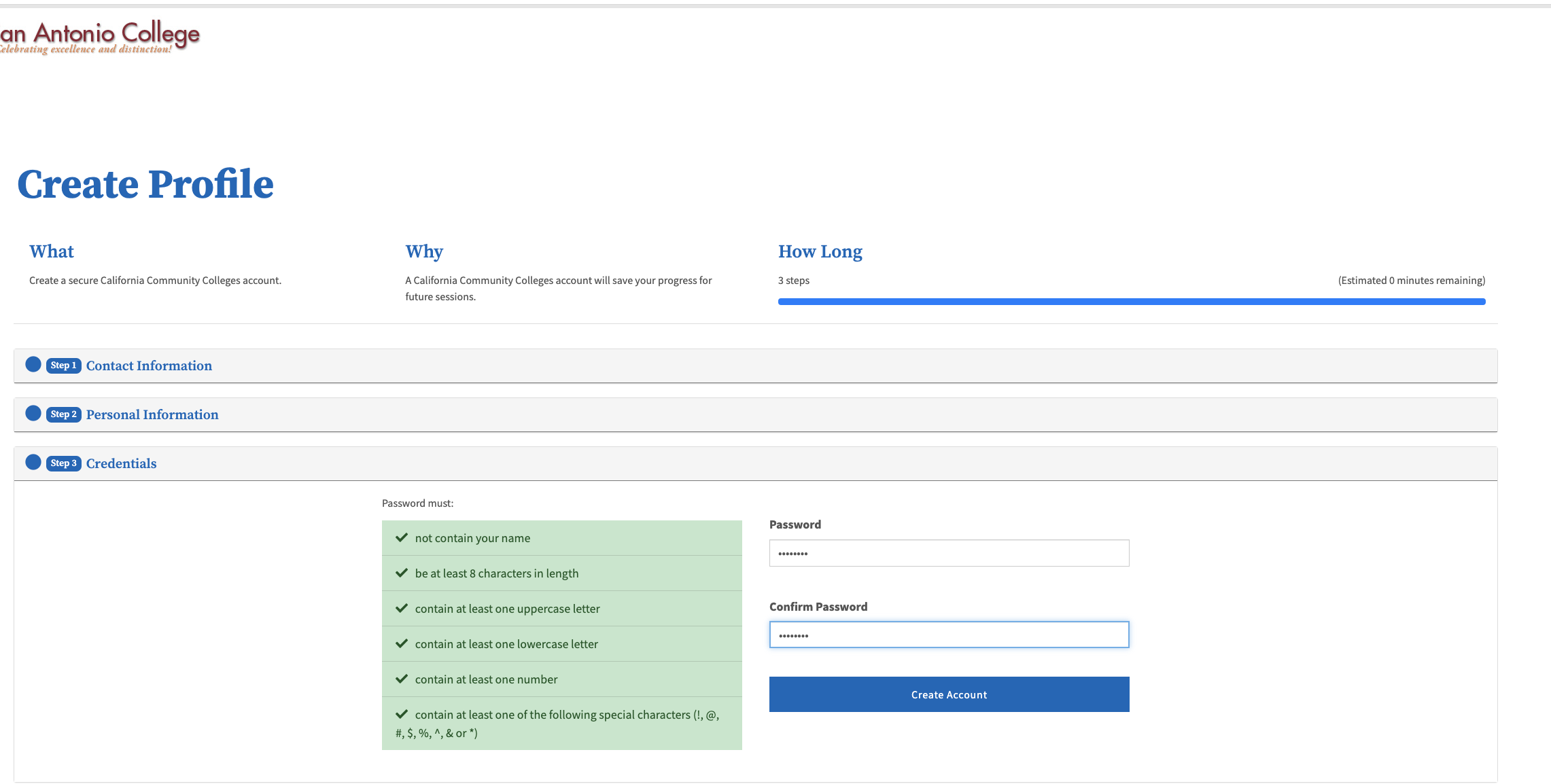 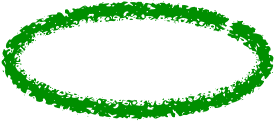 [Speaker Notes: You now have an email and a password for cccapply.  Use the email/password to create new applications in the future of make edits.]
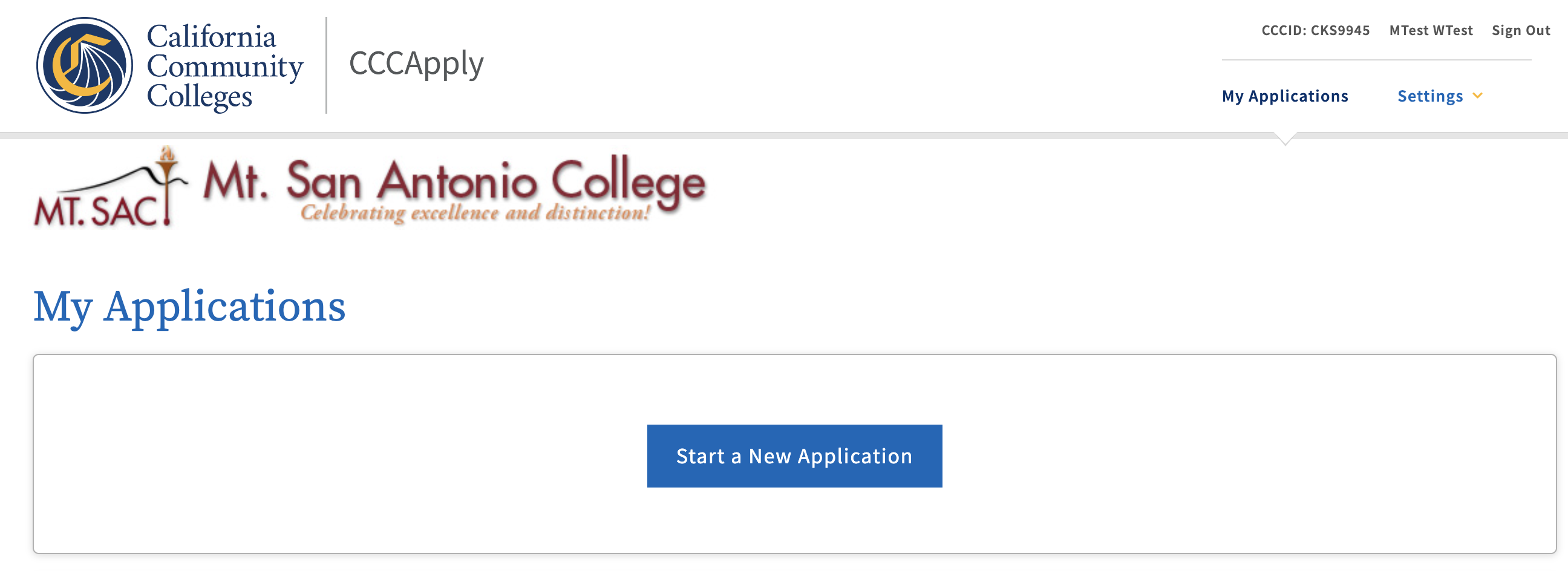 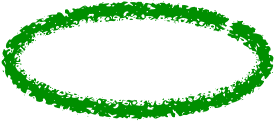 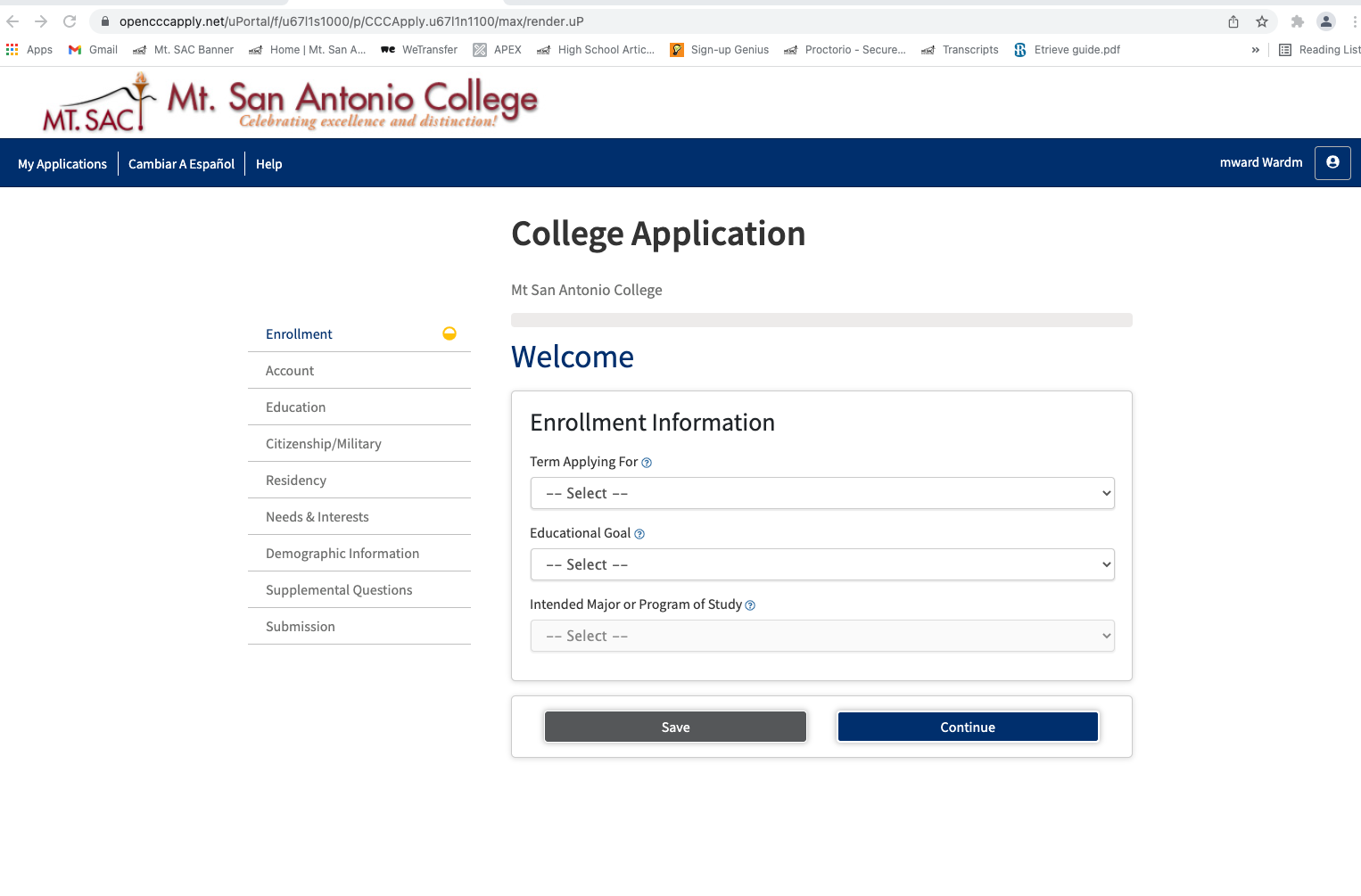 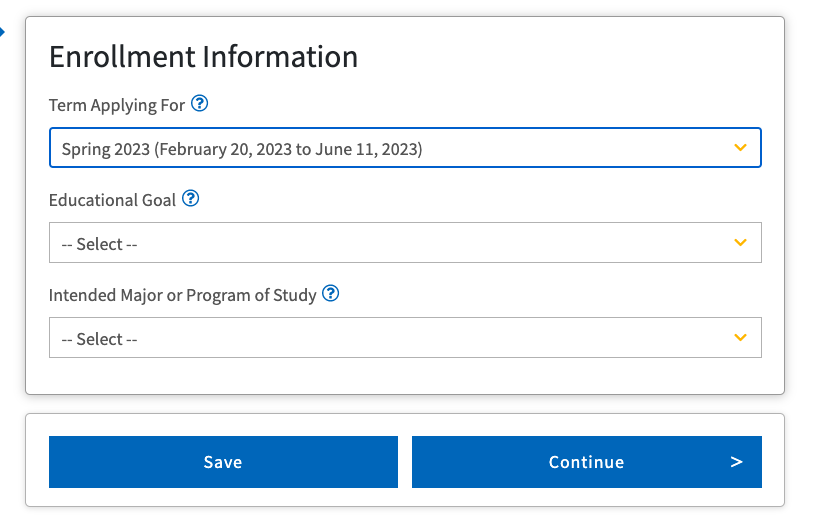 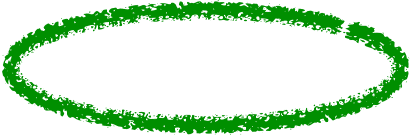 [Speaker Notes: MUST Spring 2023]
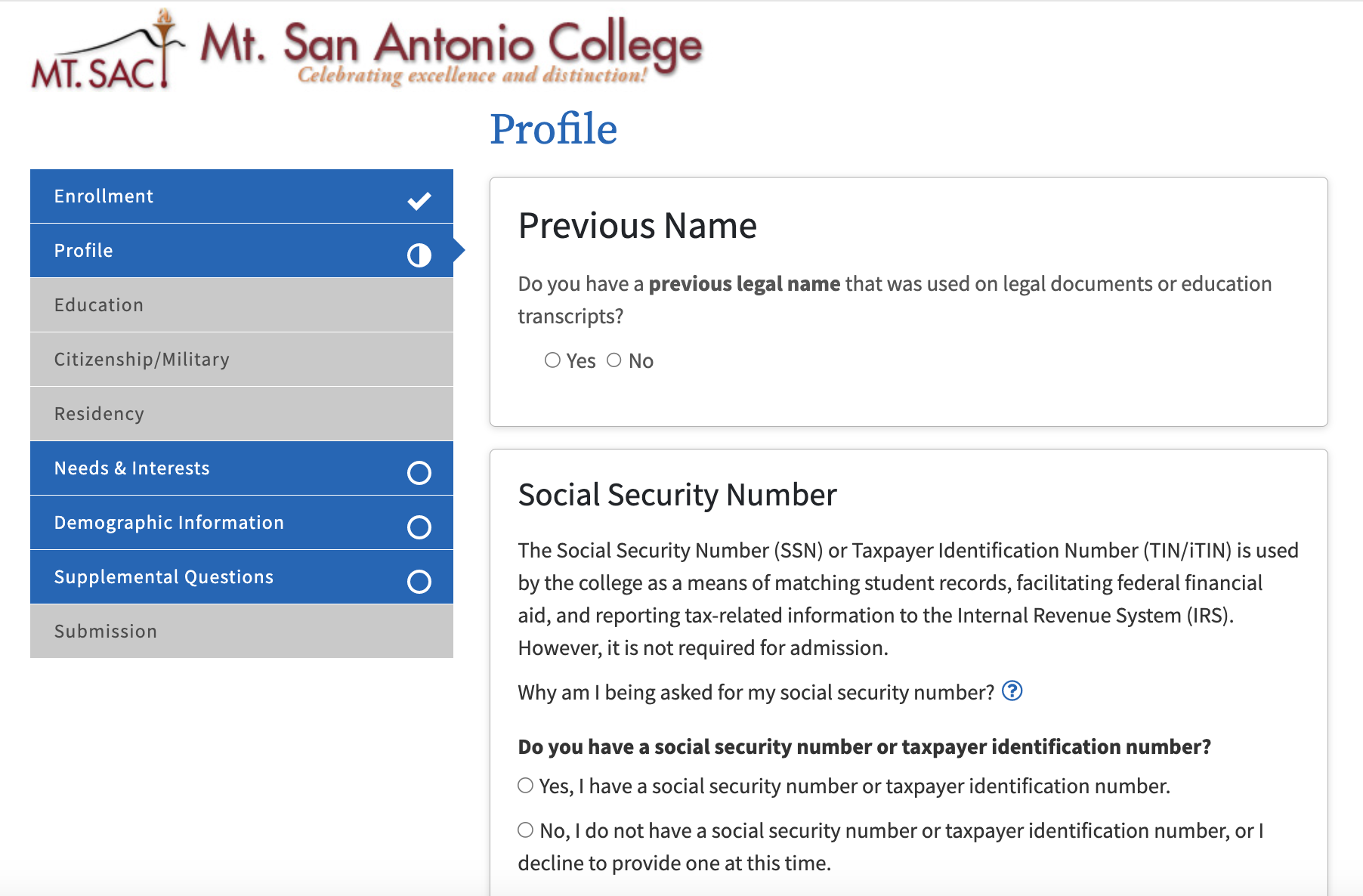 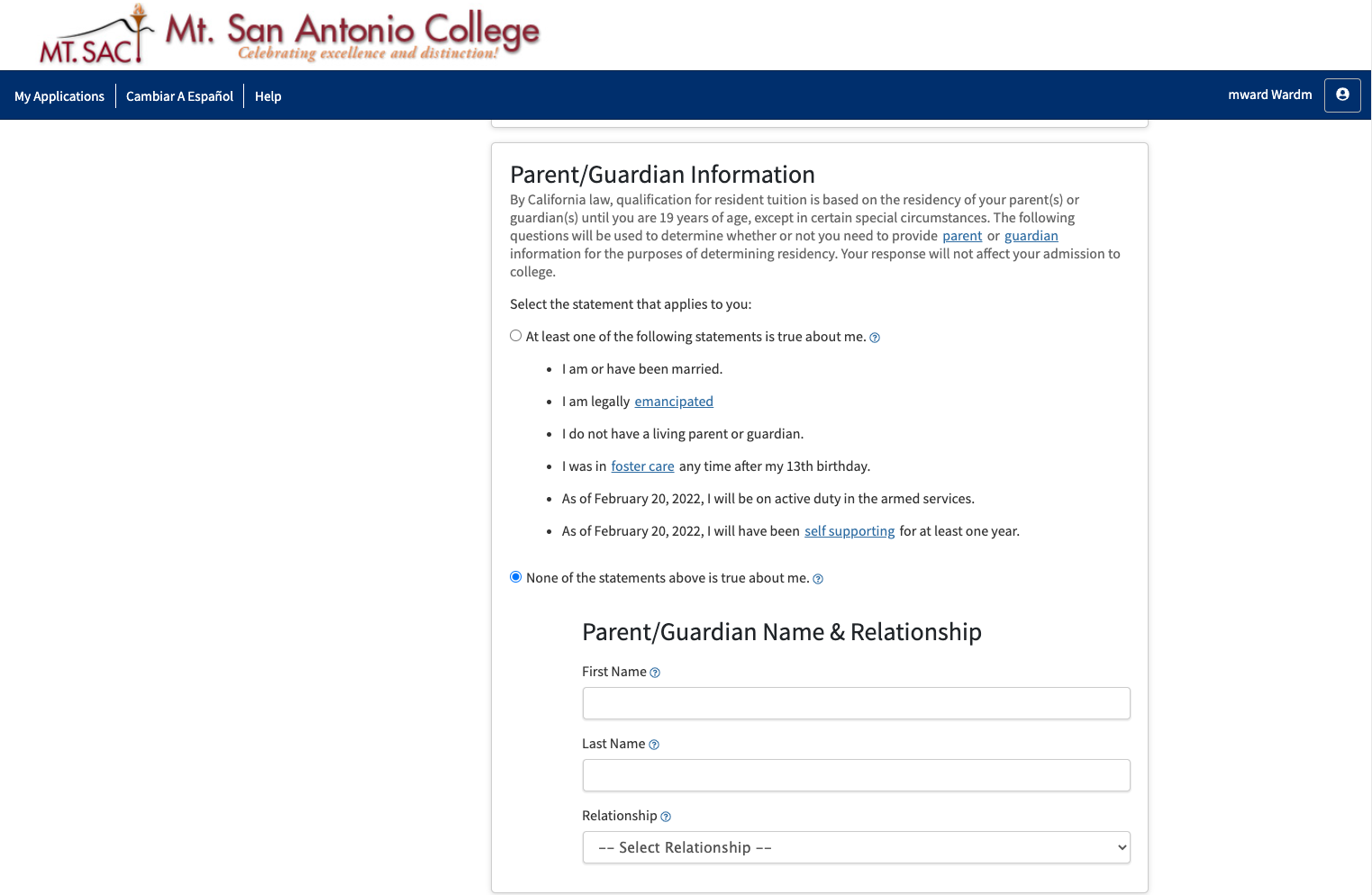 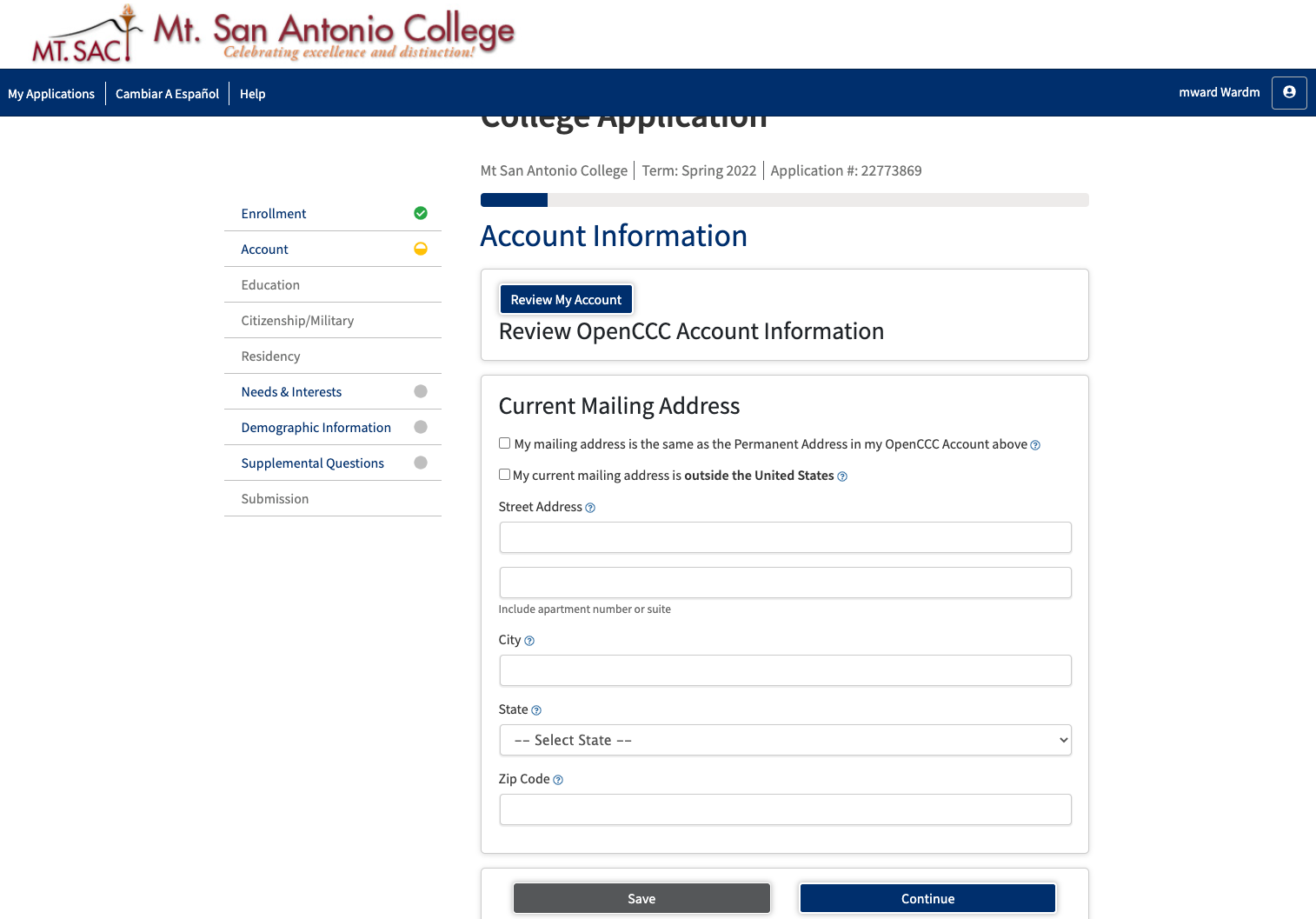 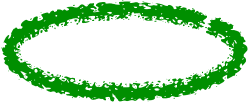 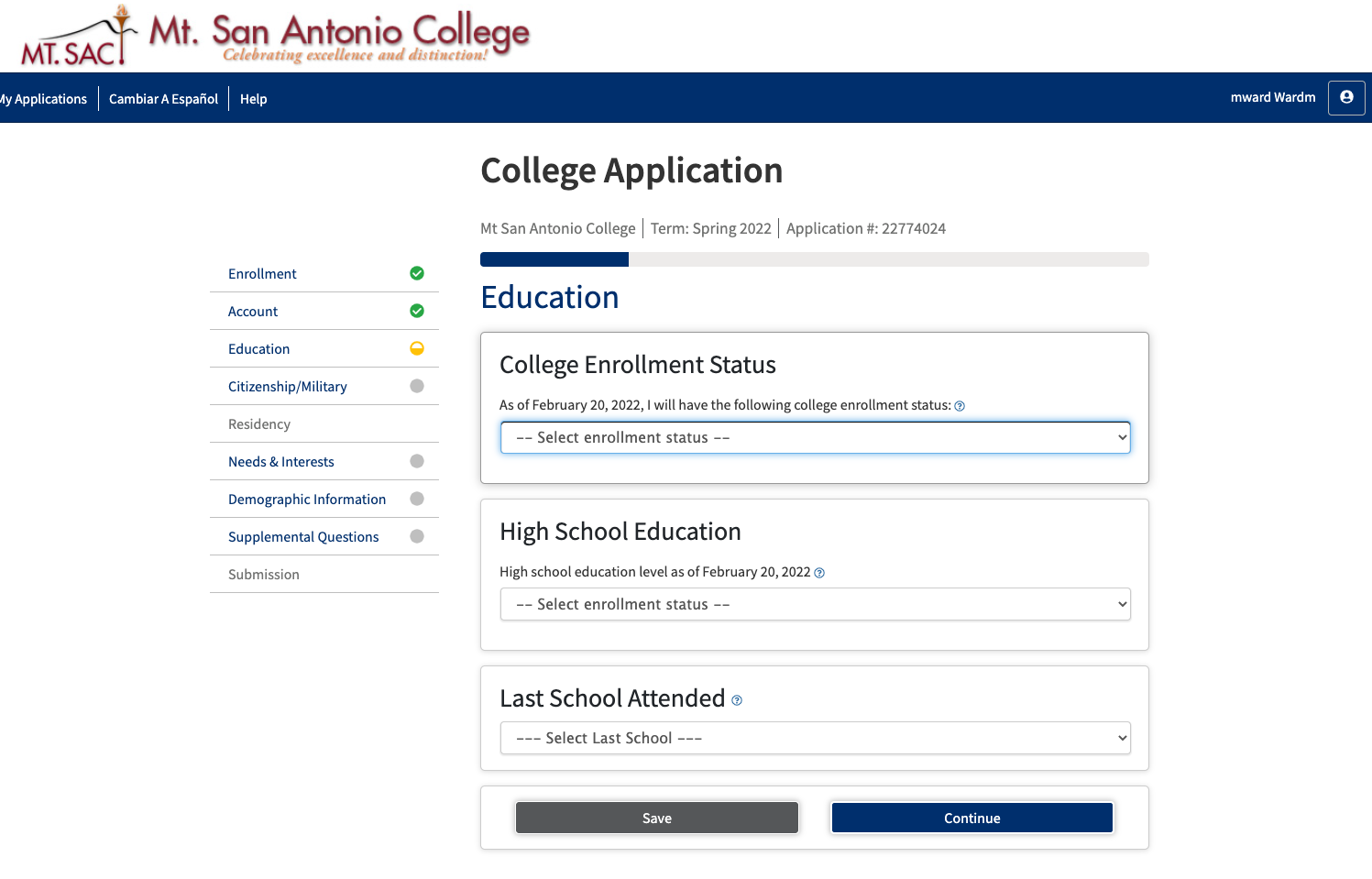 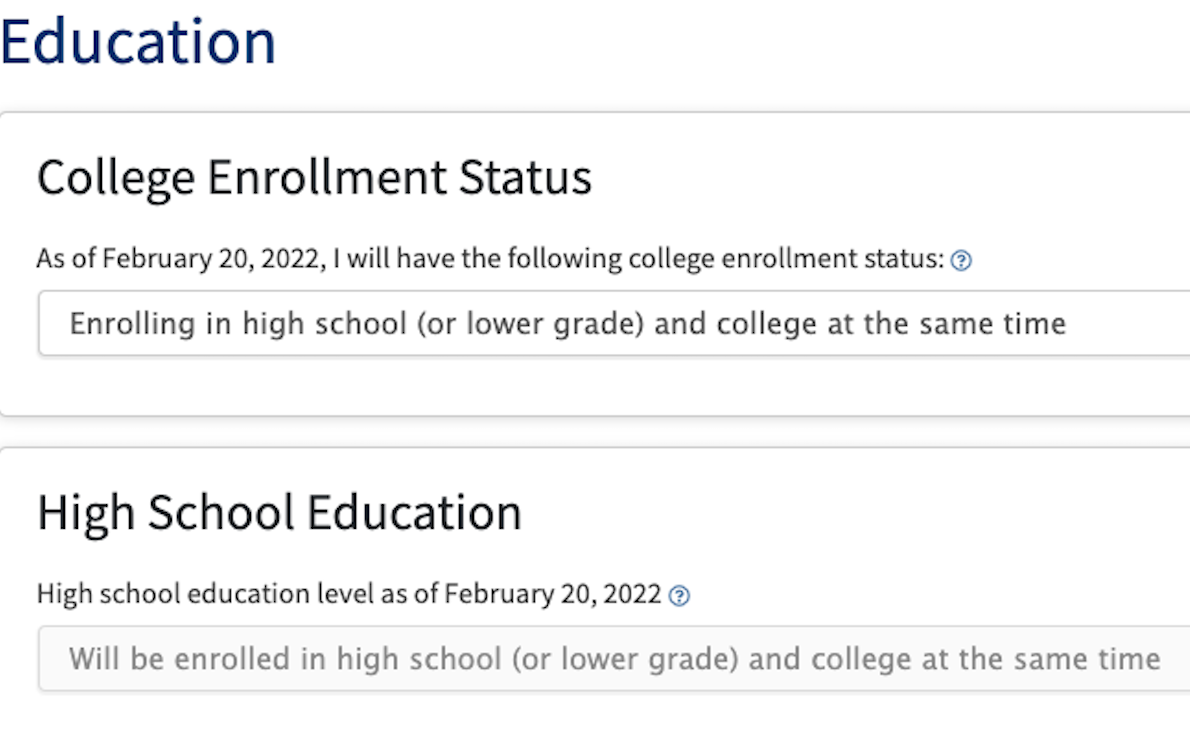 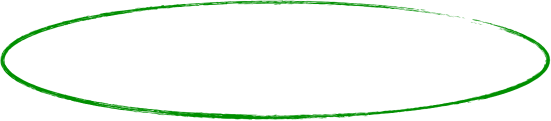 [Speaker Notes: HS students MUST pick
ADULT students will pick “first time student in college (after leaving high school)
*** Dual enrollment students outside of Mt. SAC will have issues.]
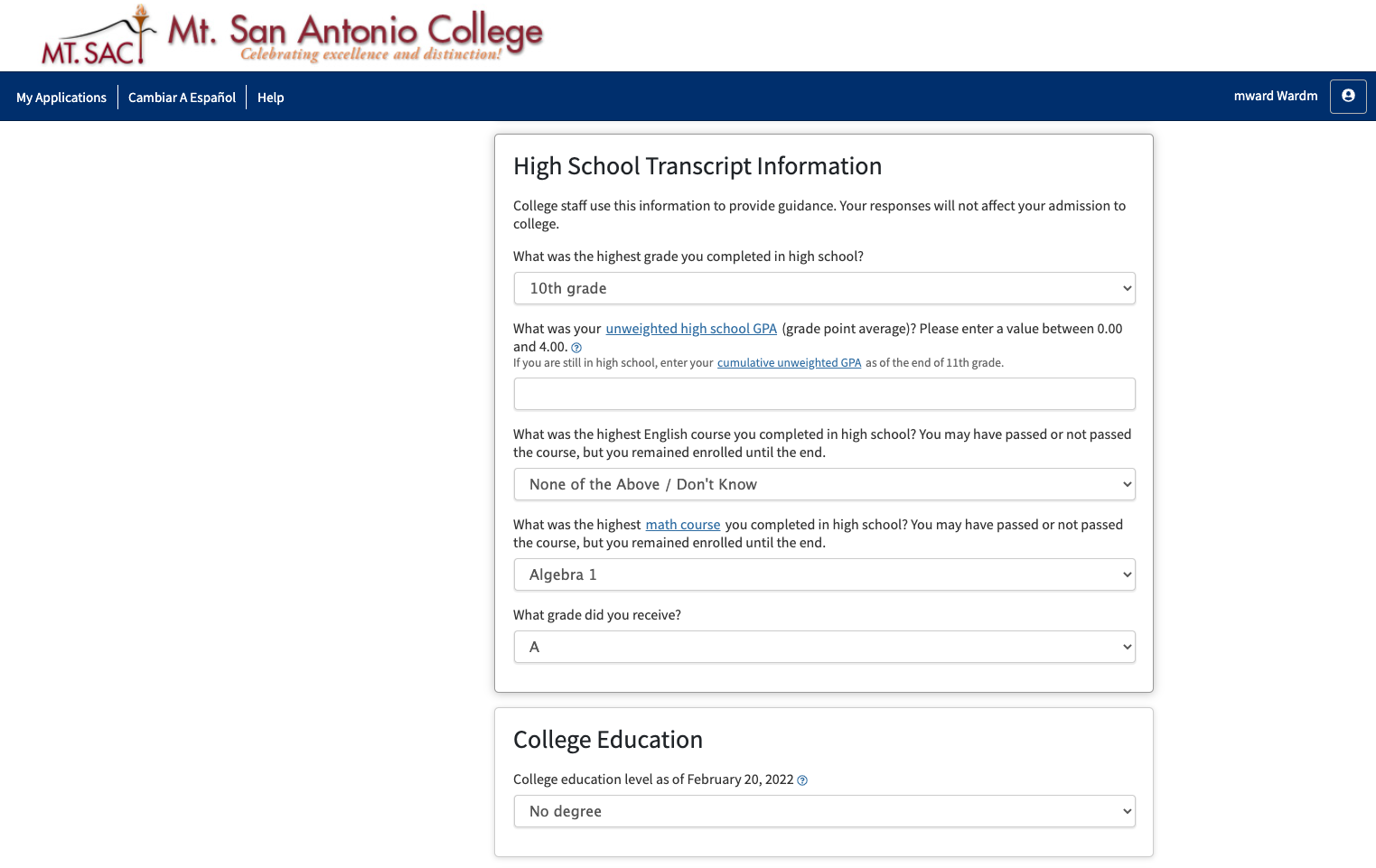 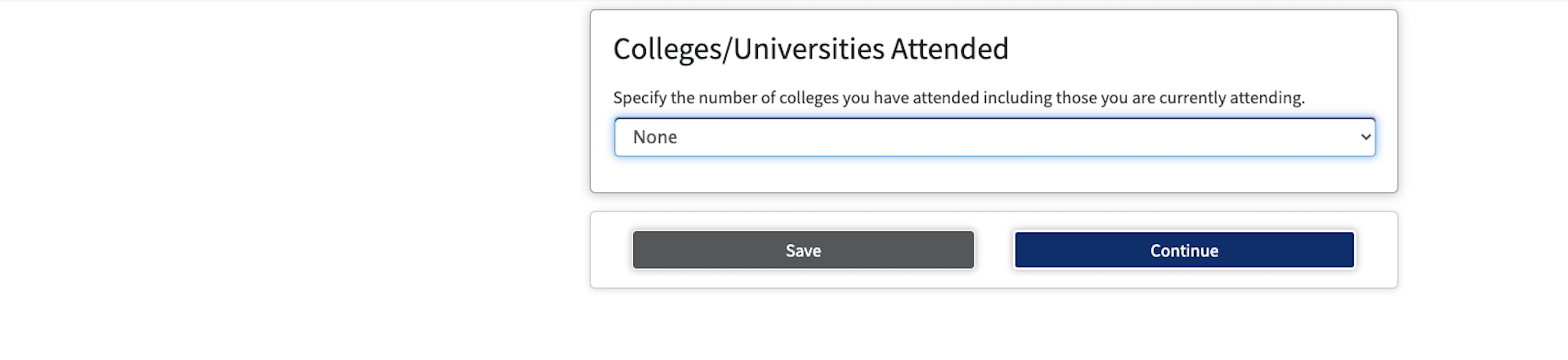 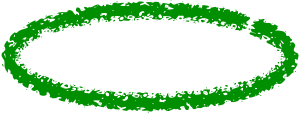 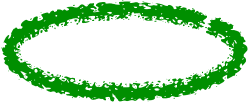 [Speaker Notes: .]
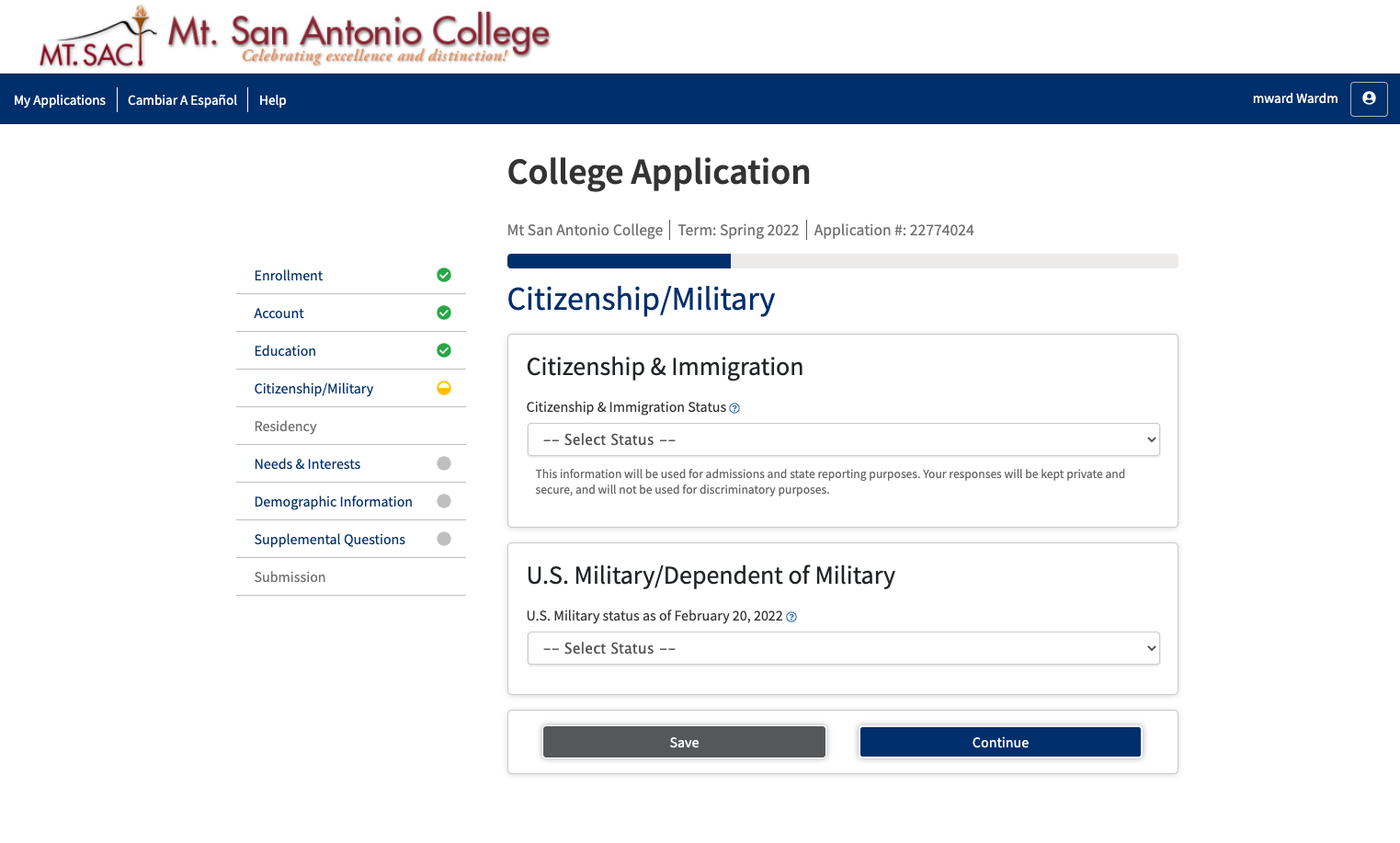 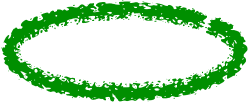 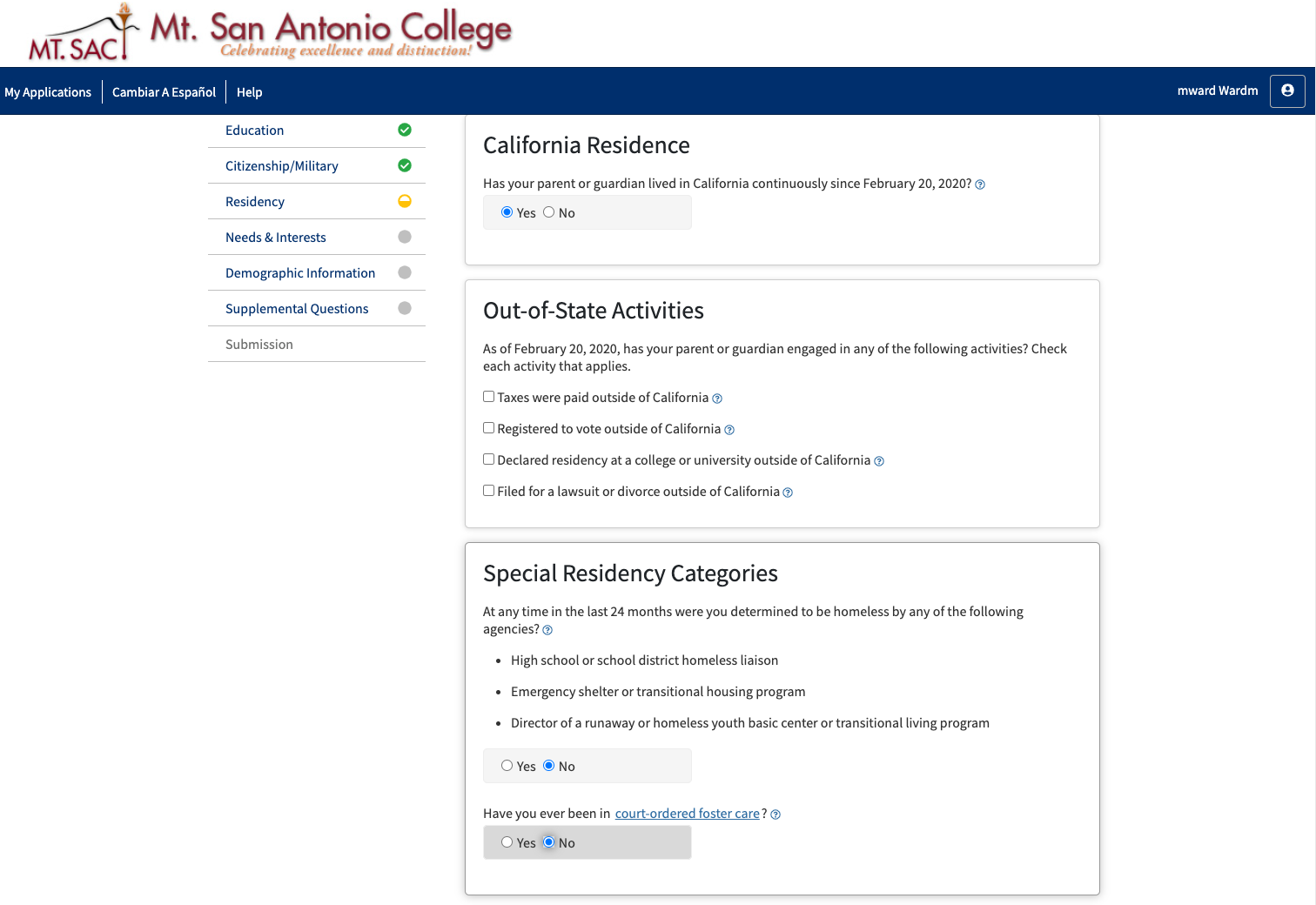 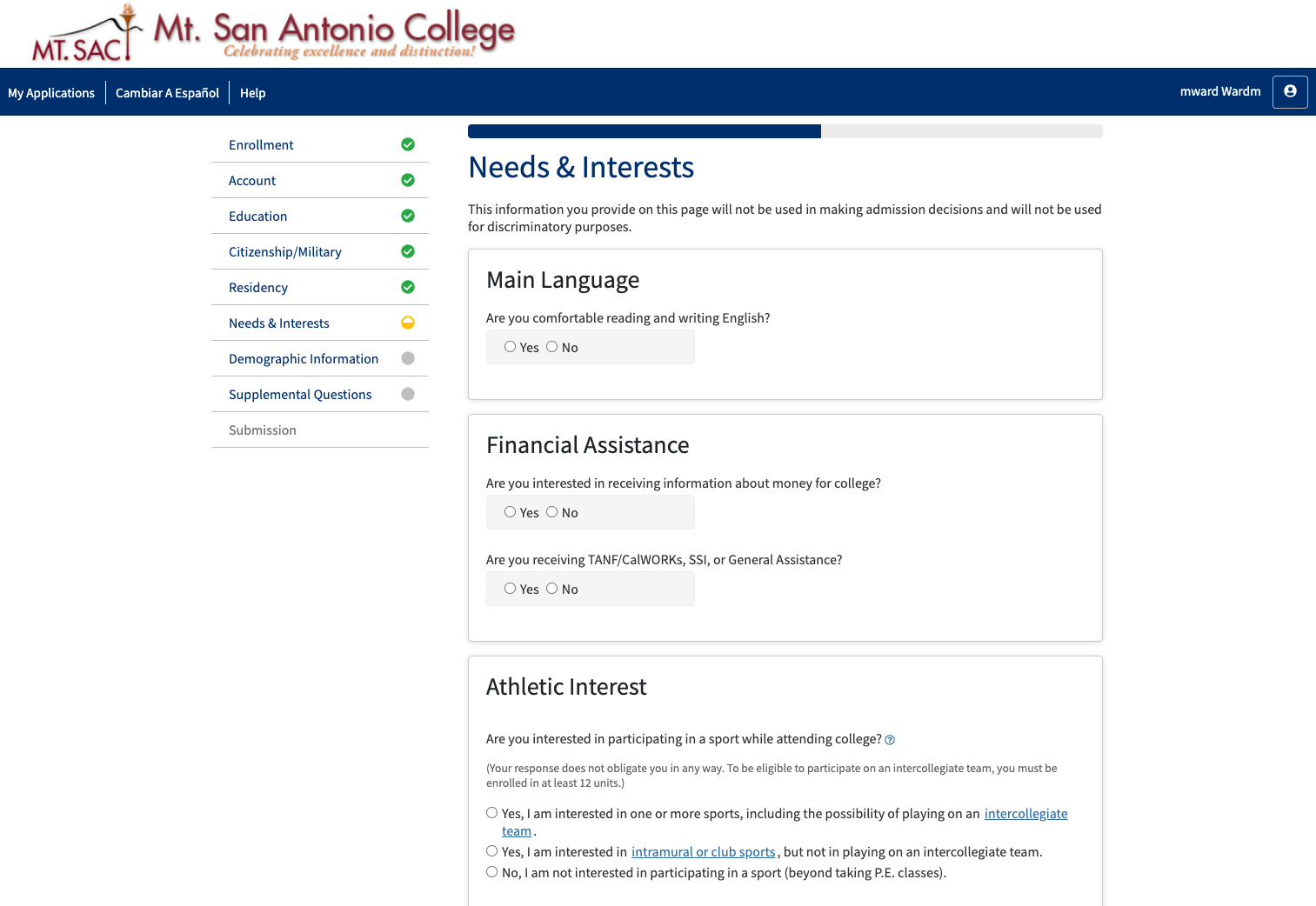 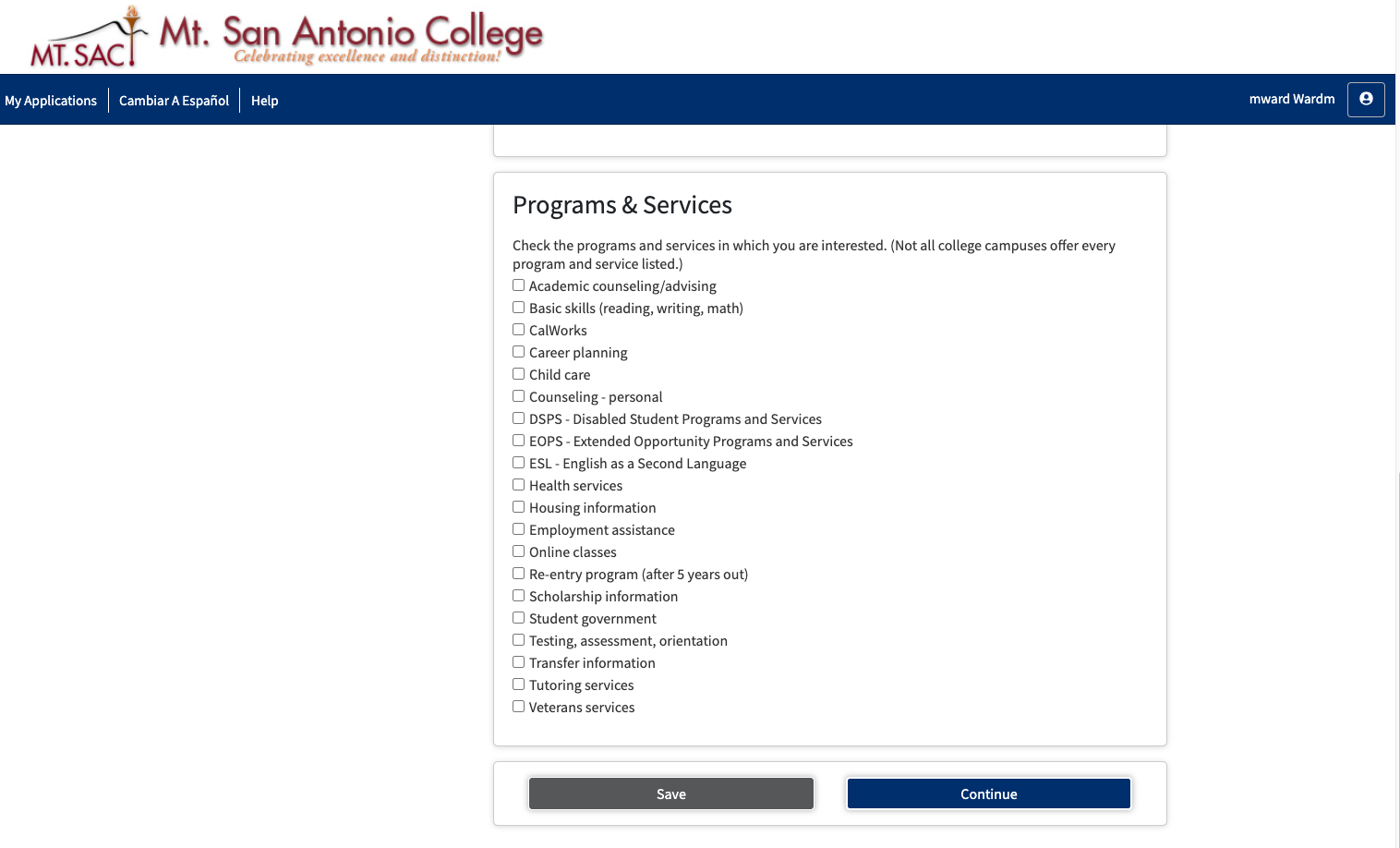 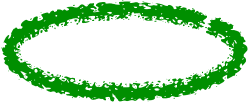 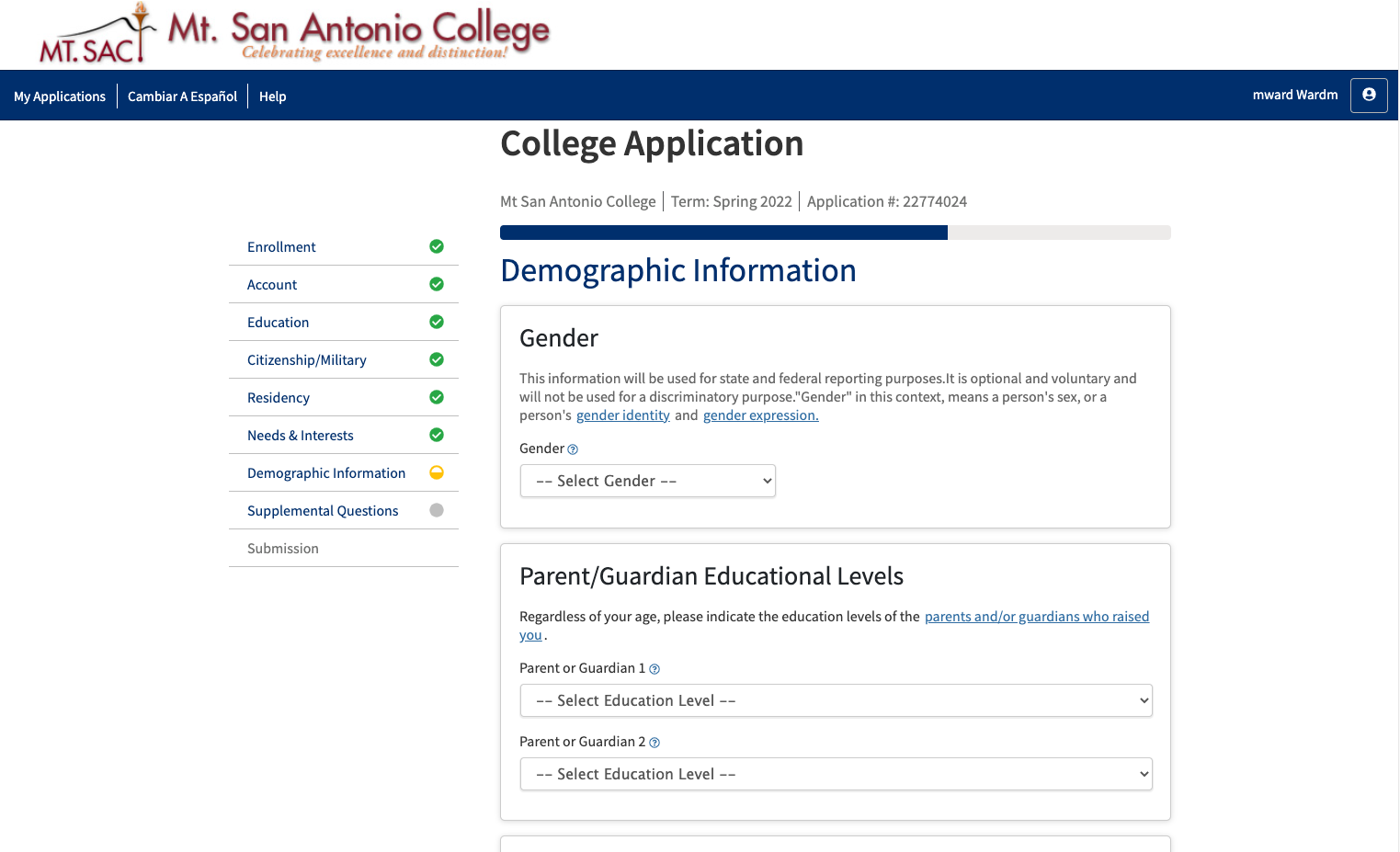 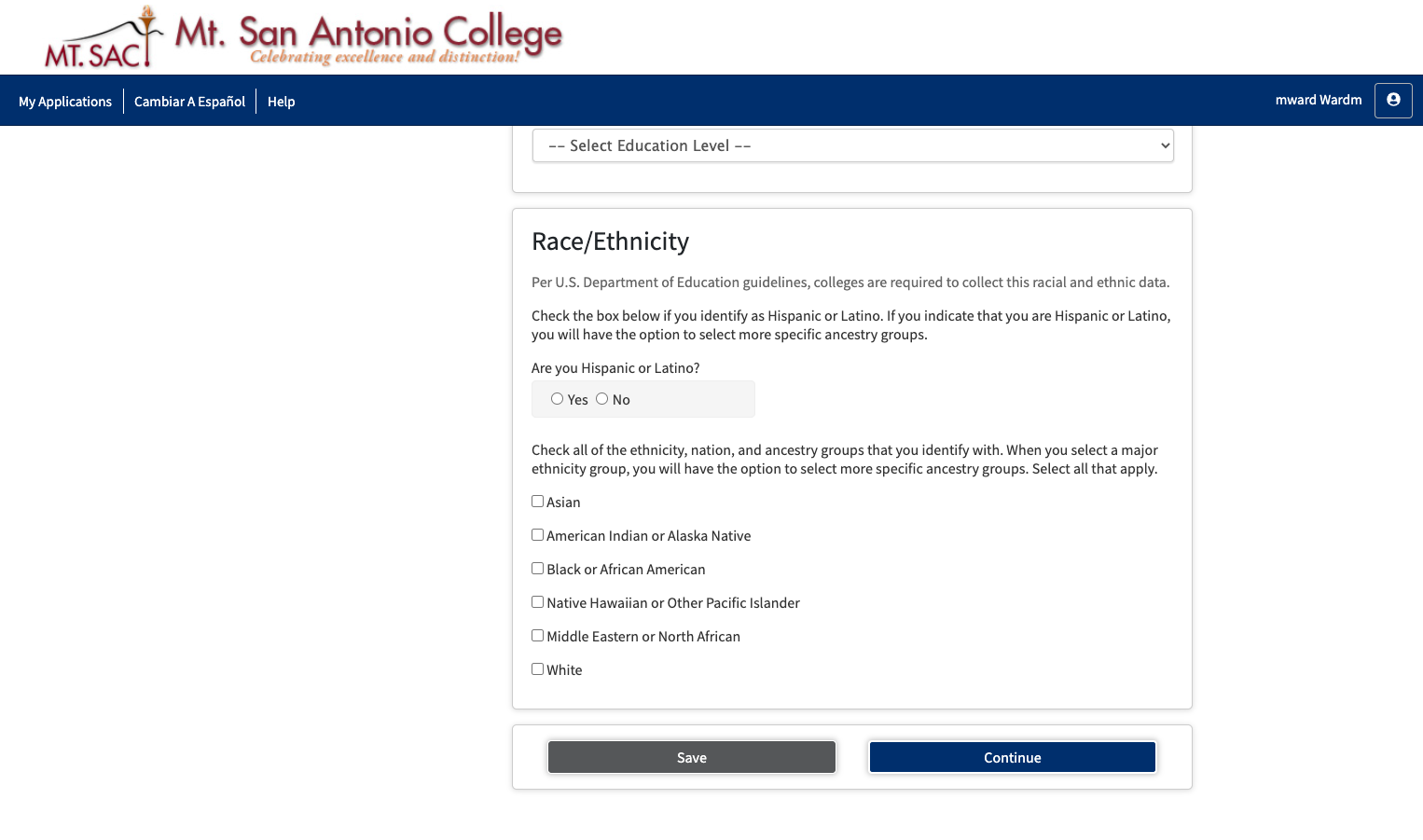 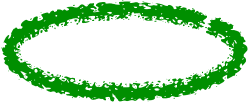 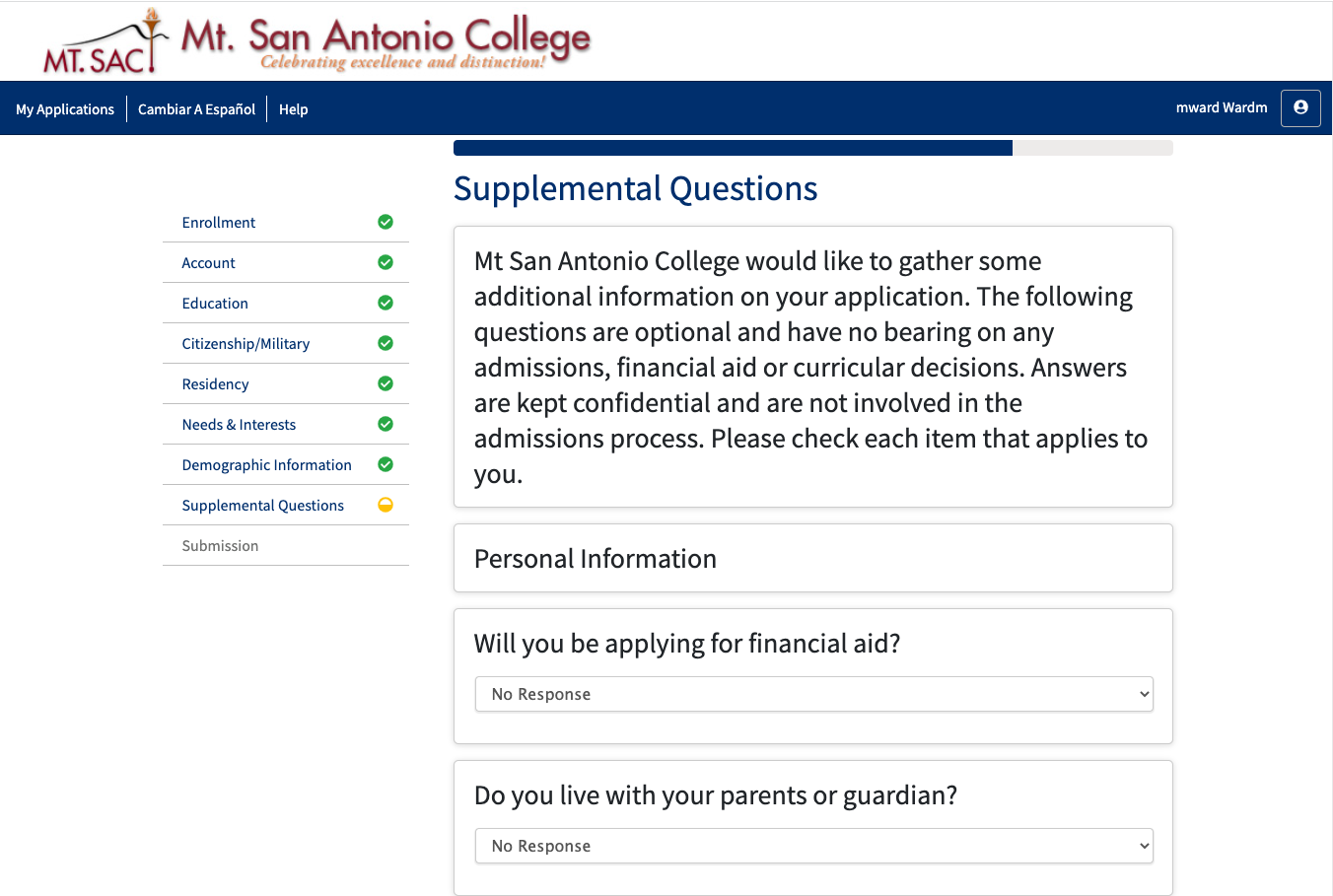 [Speaker Notes: MT - only the last 7 need to be answered.]
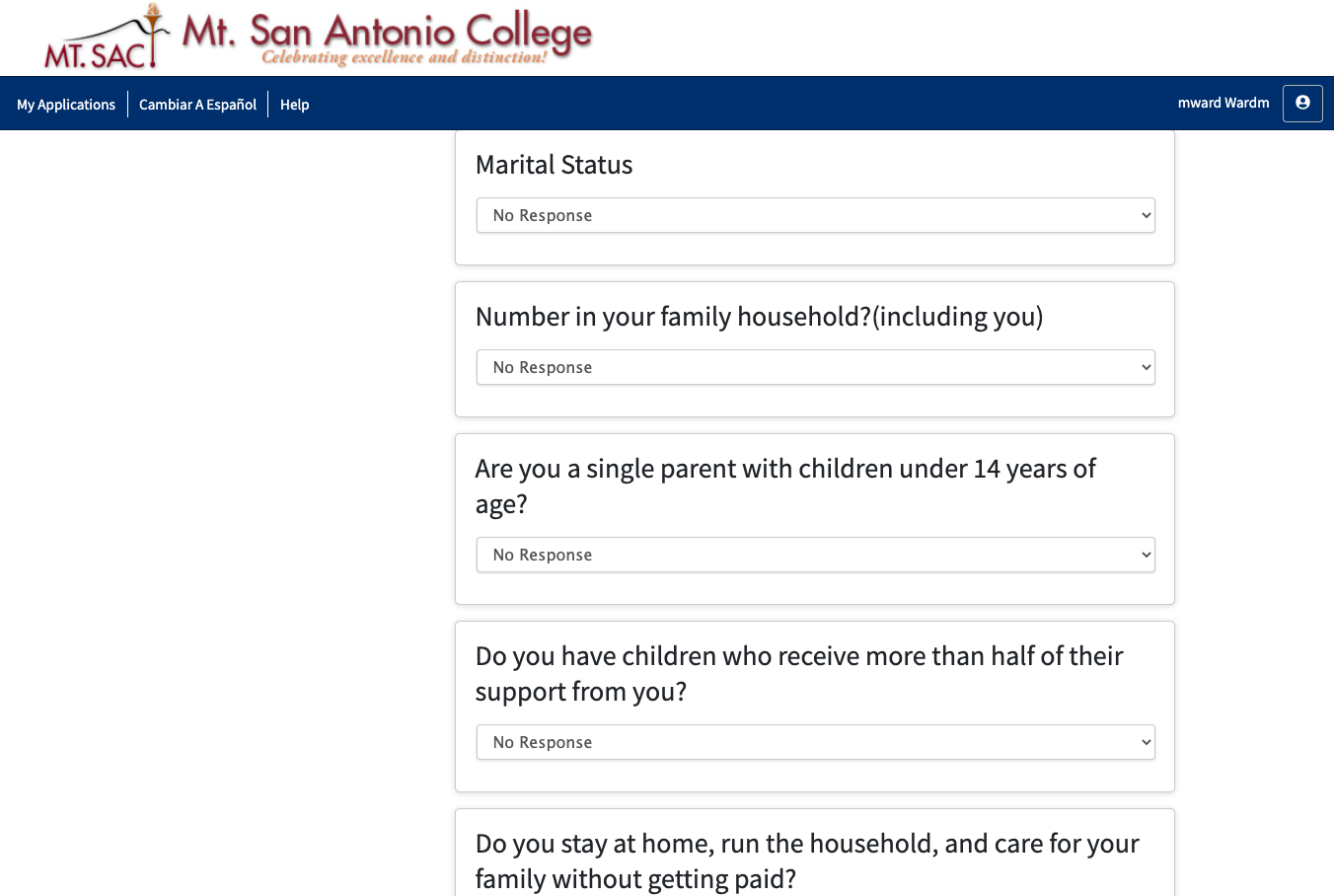 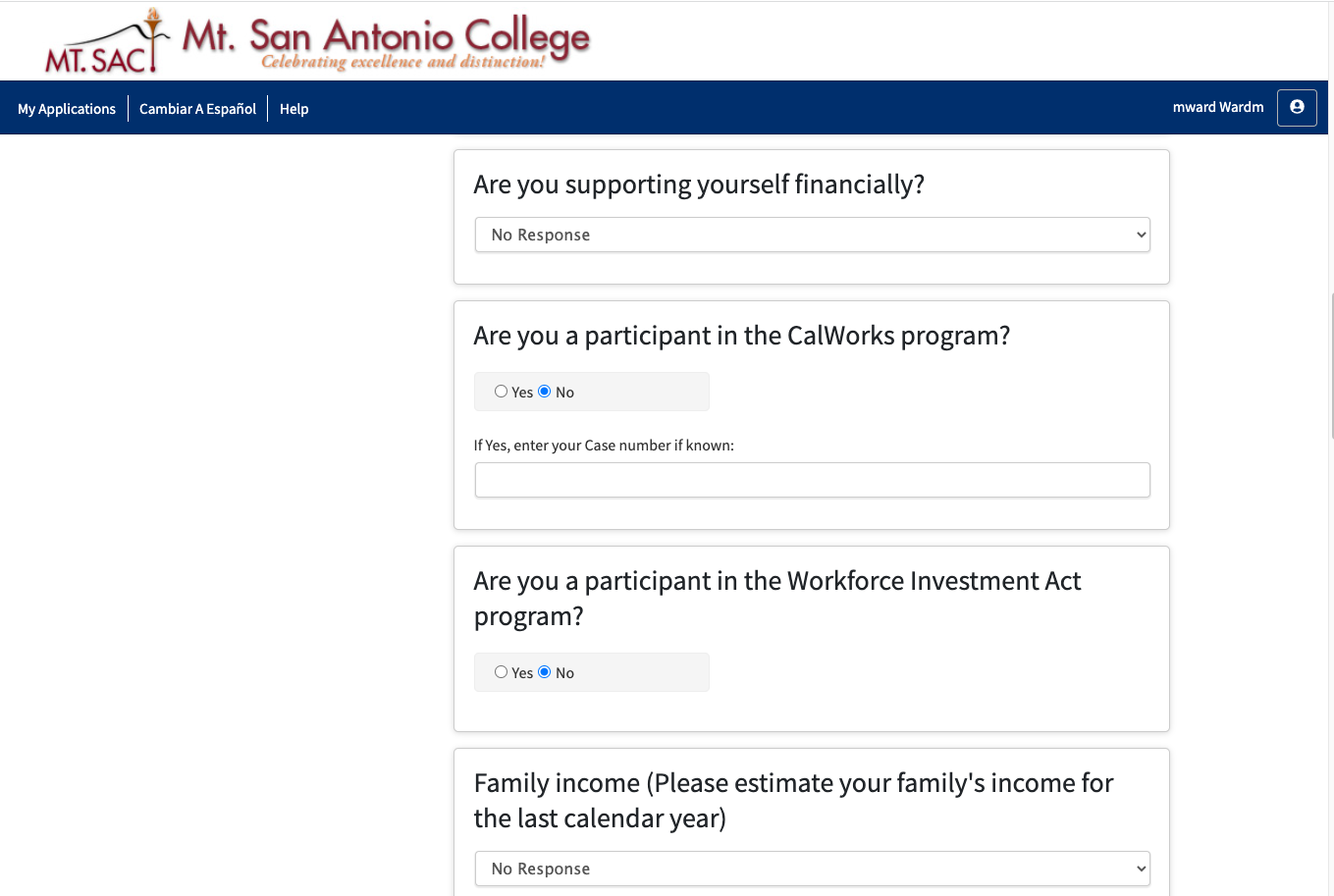 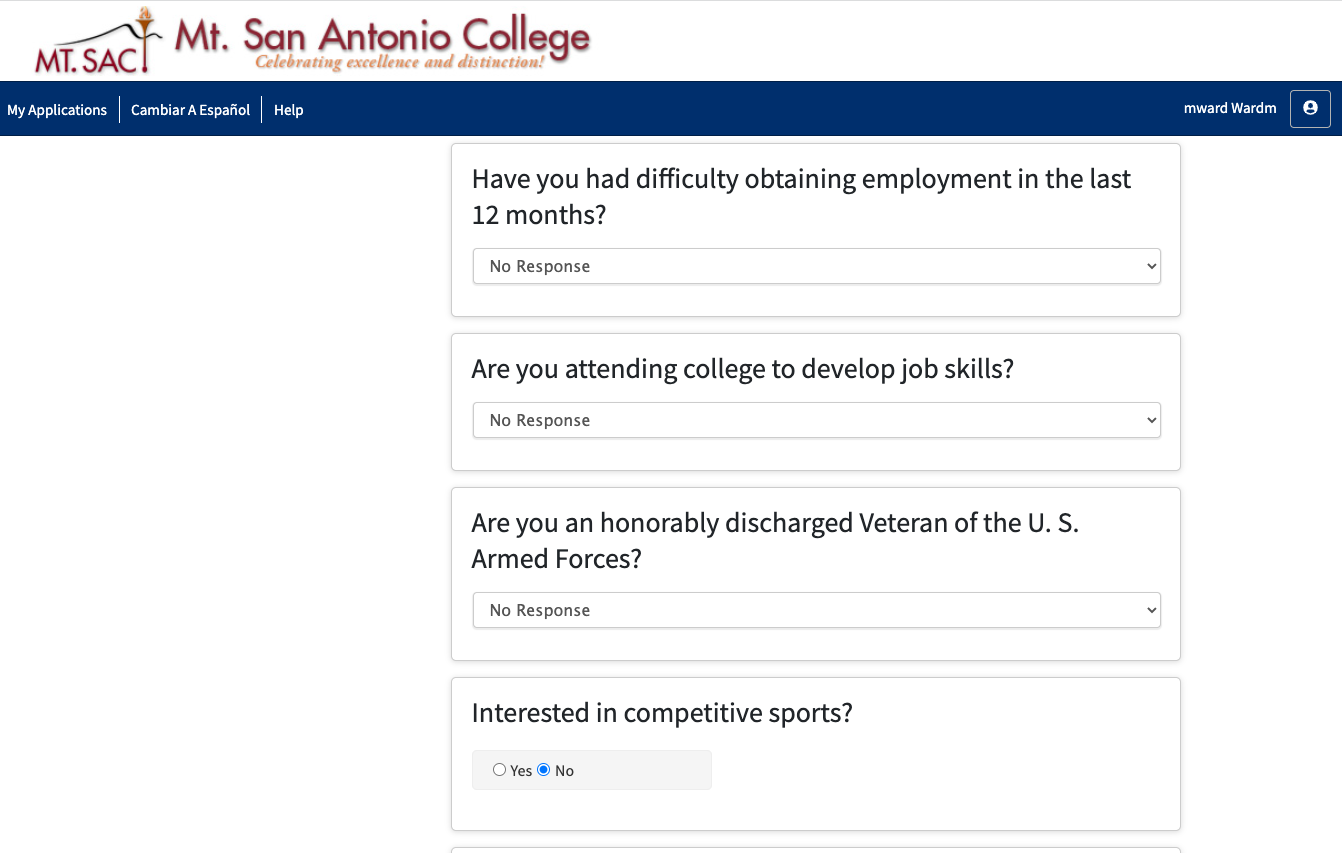 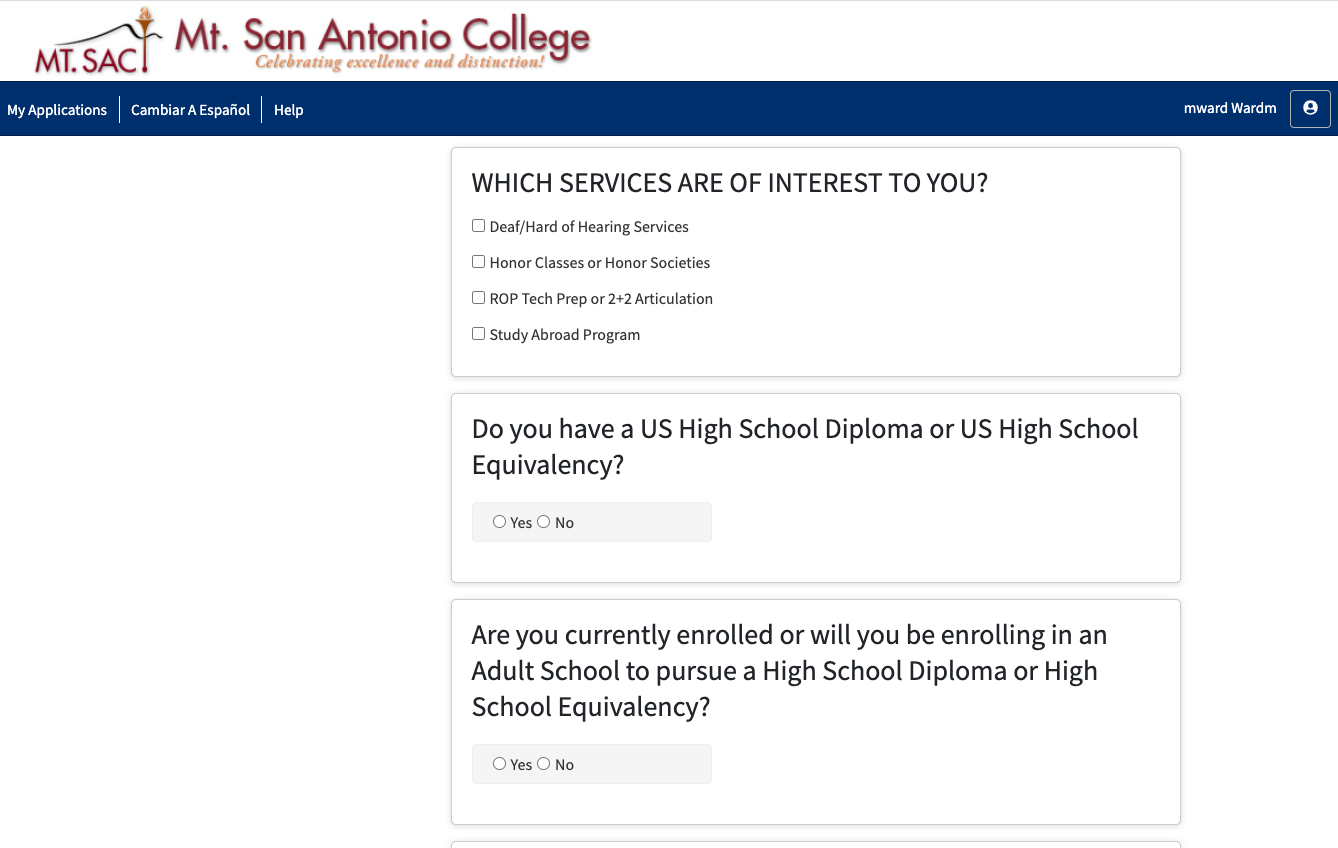 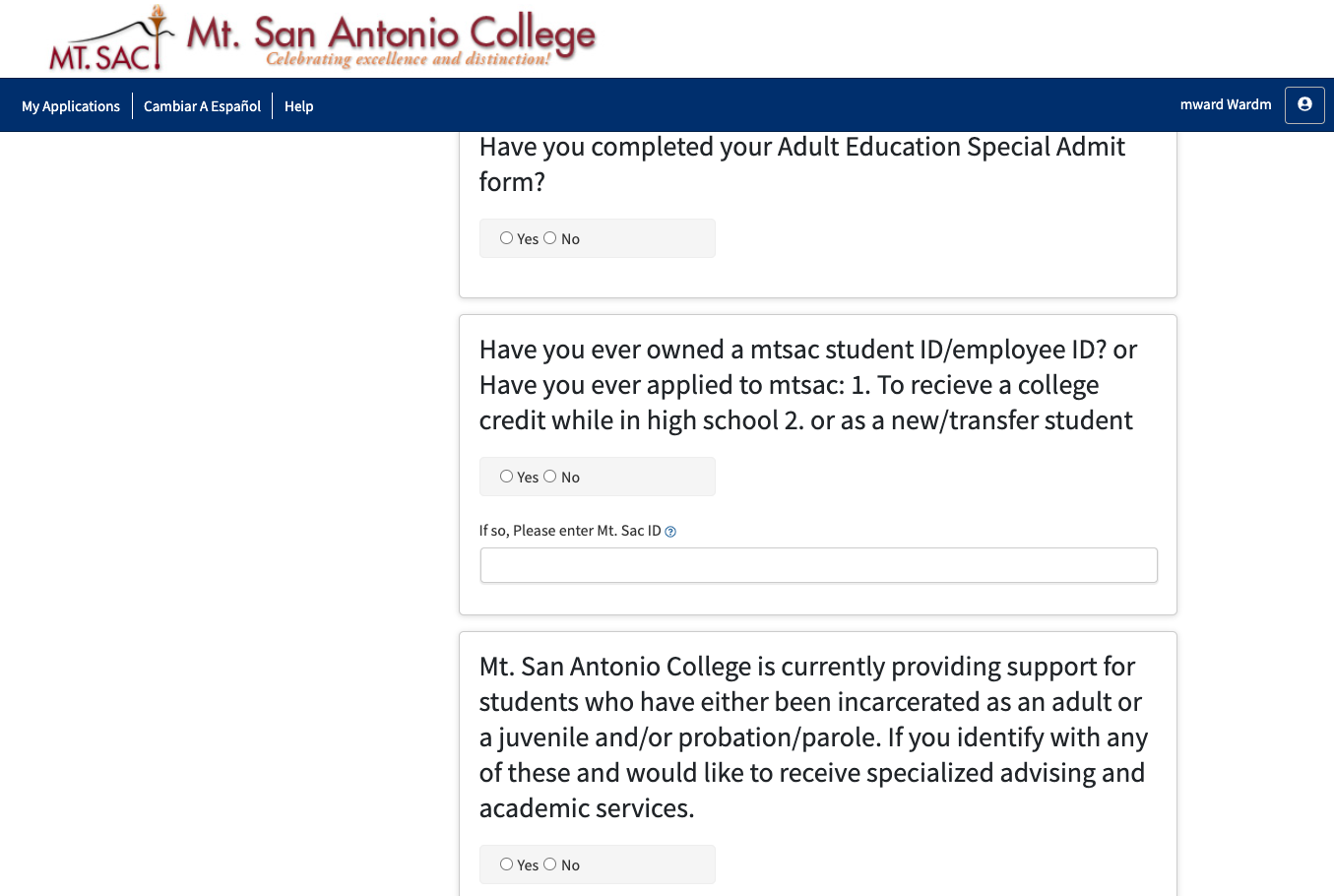 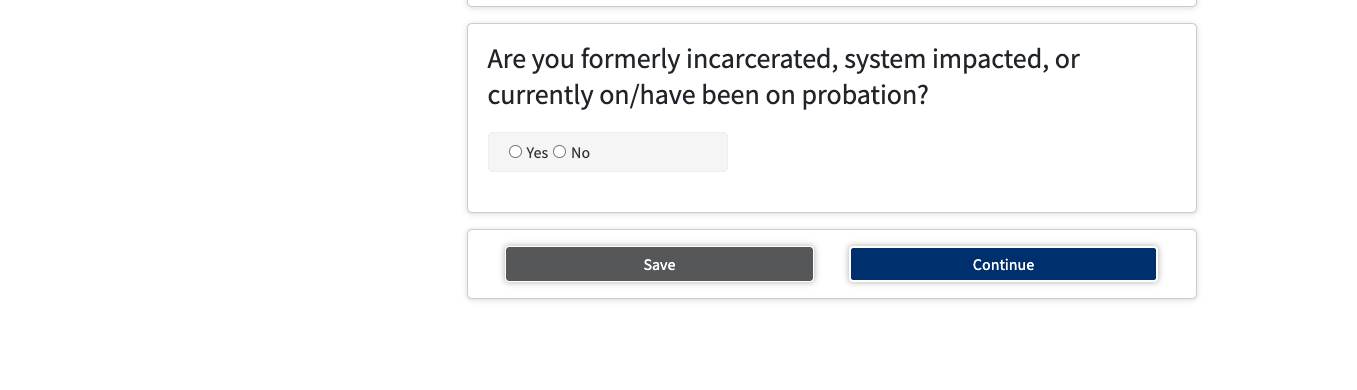 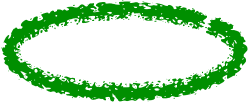 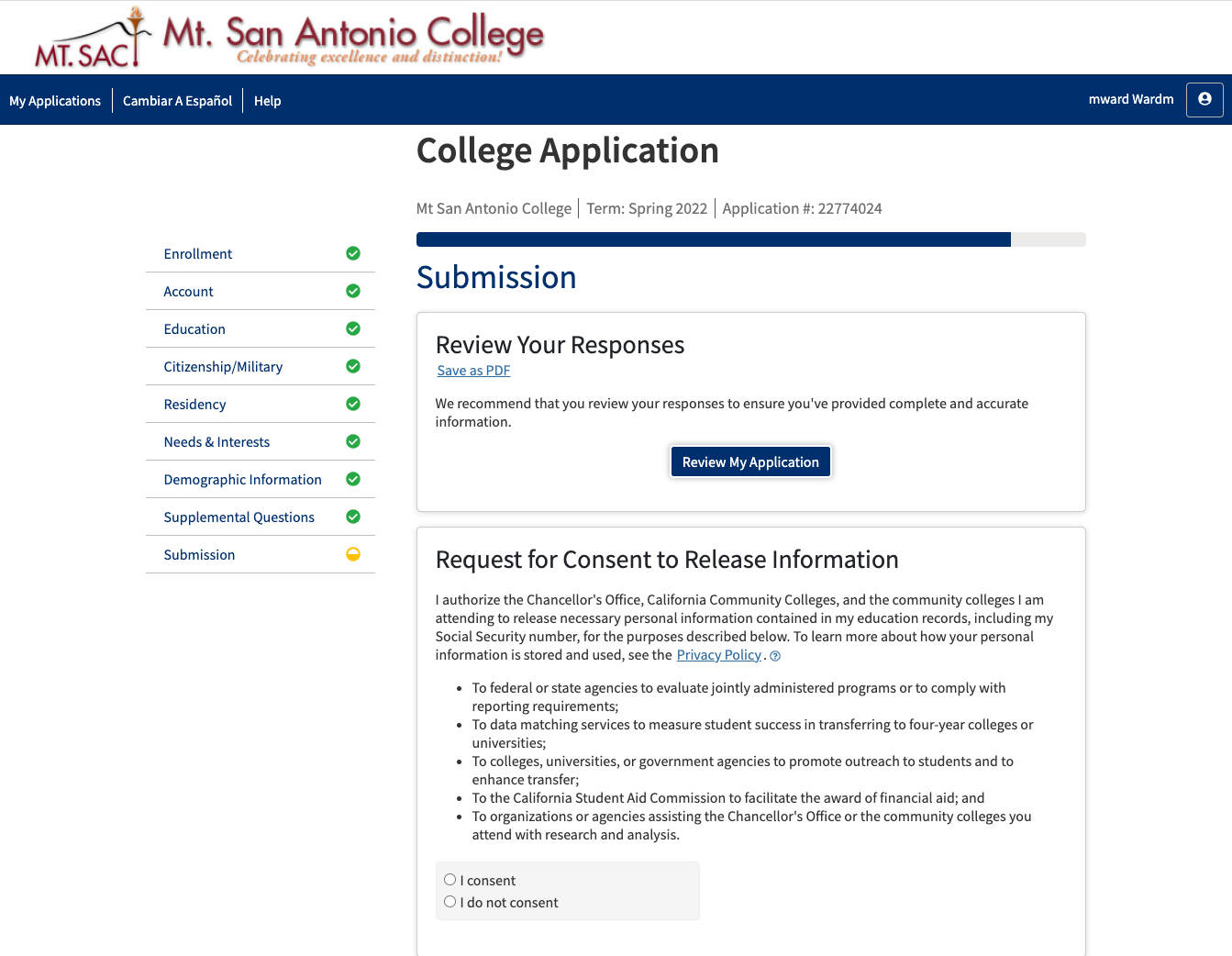 [Speaker Notes: Opportunity to edit your application/review]
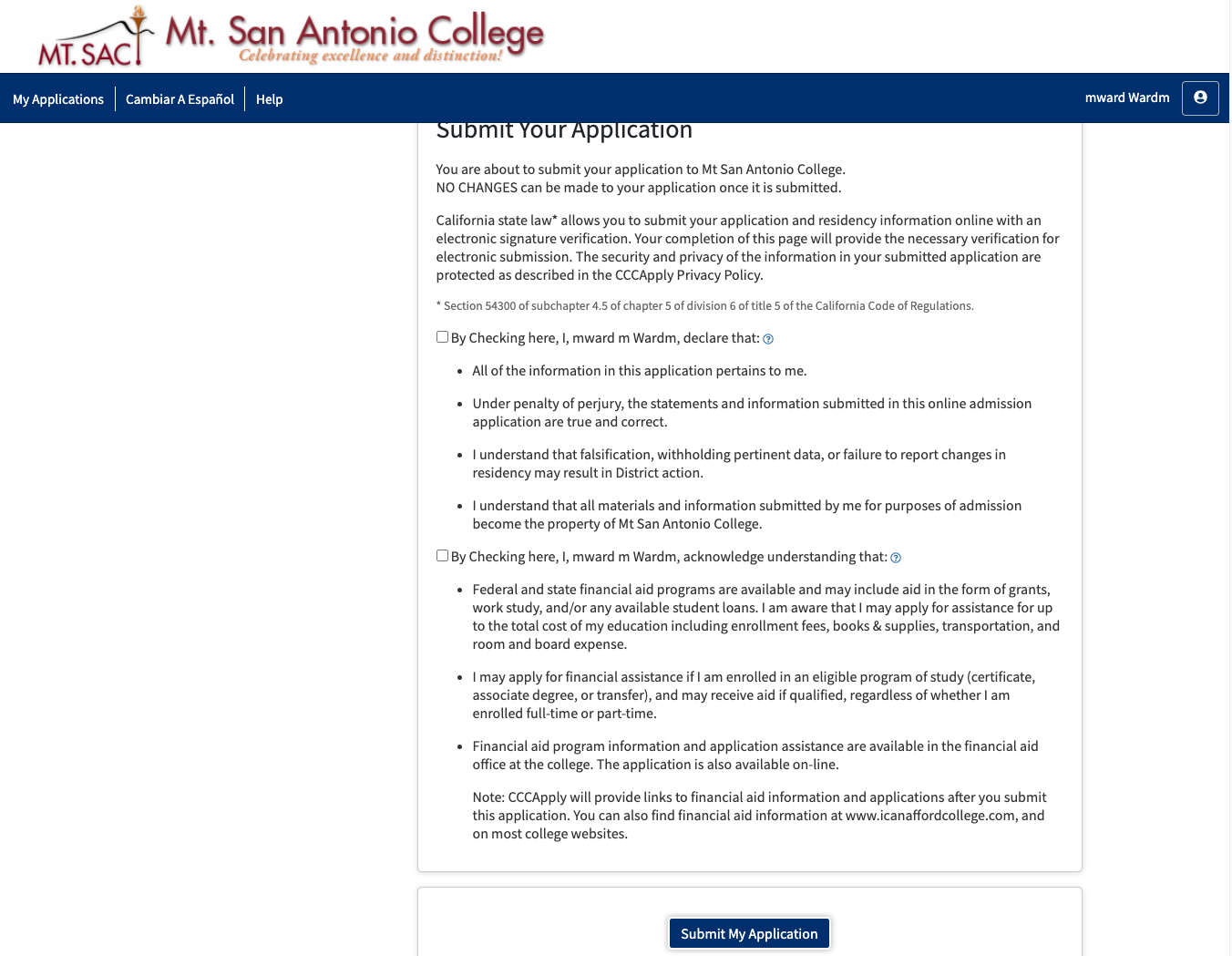 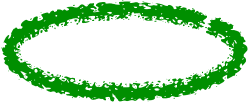 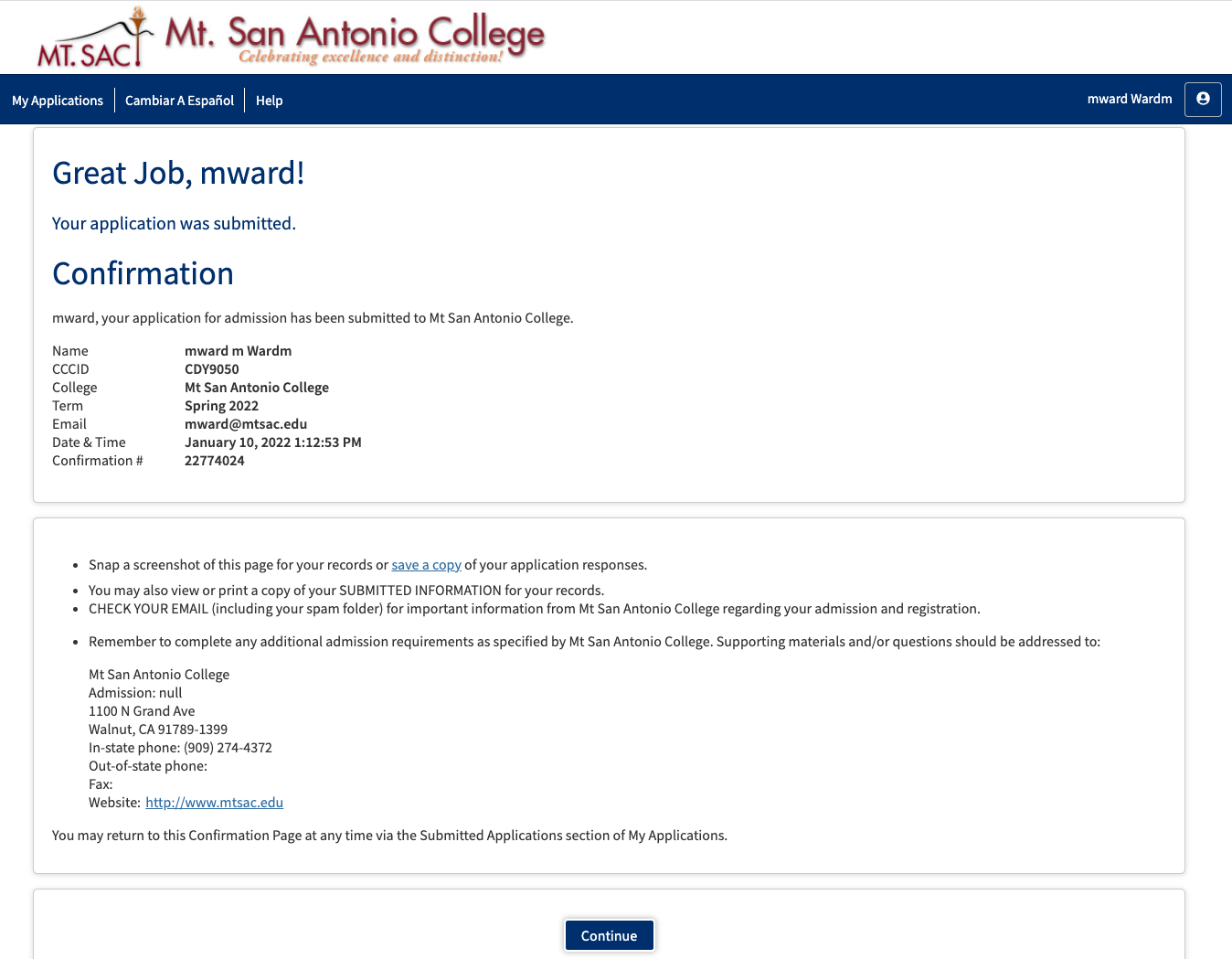 Confirmation page - PRINT
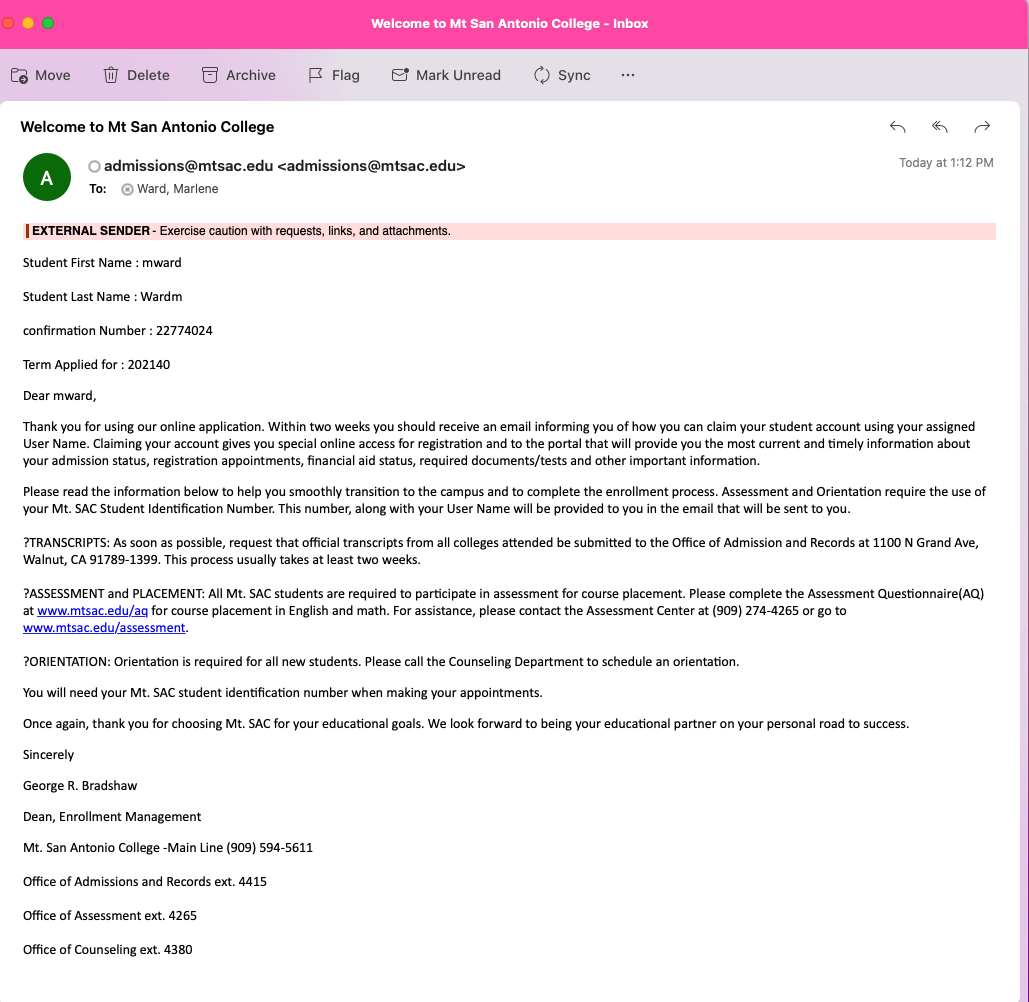 EMAIL: Confirmation of Application- print
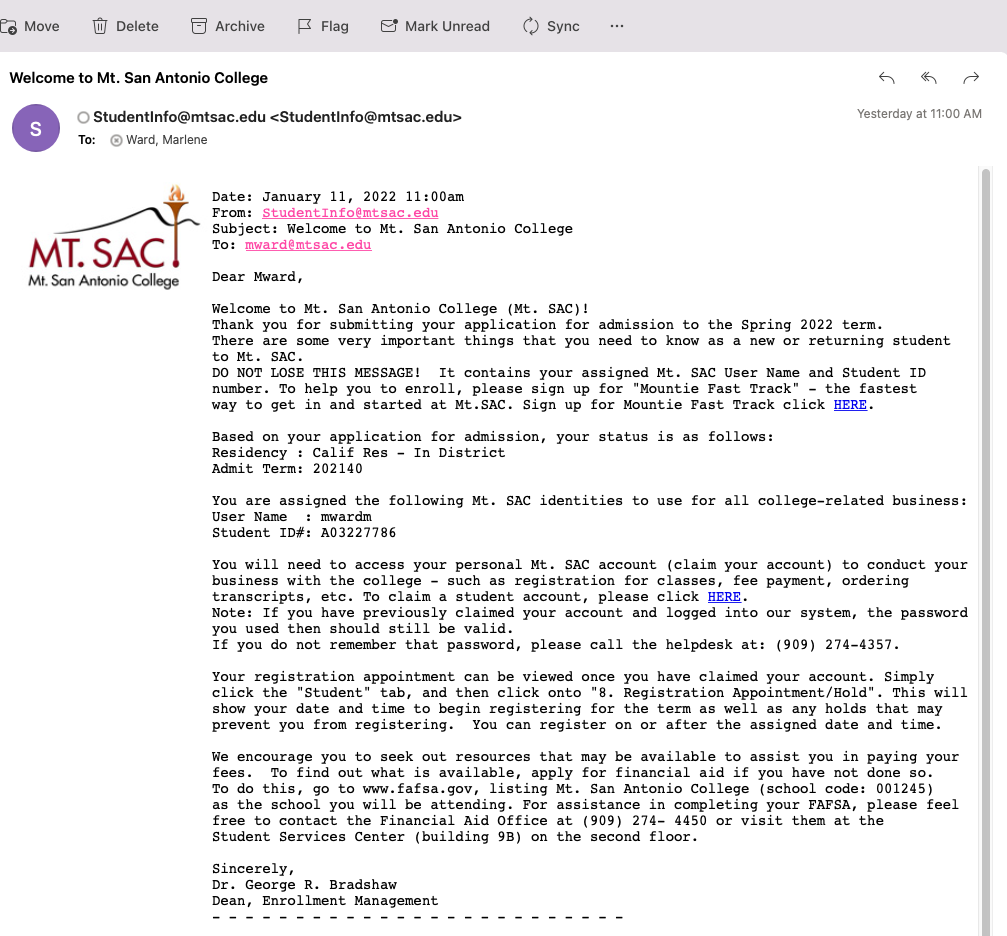 EMAIL: User Name & MT. Sac ID - print
Claim your account
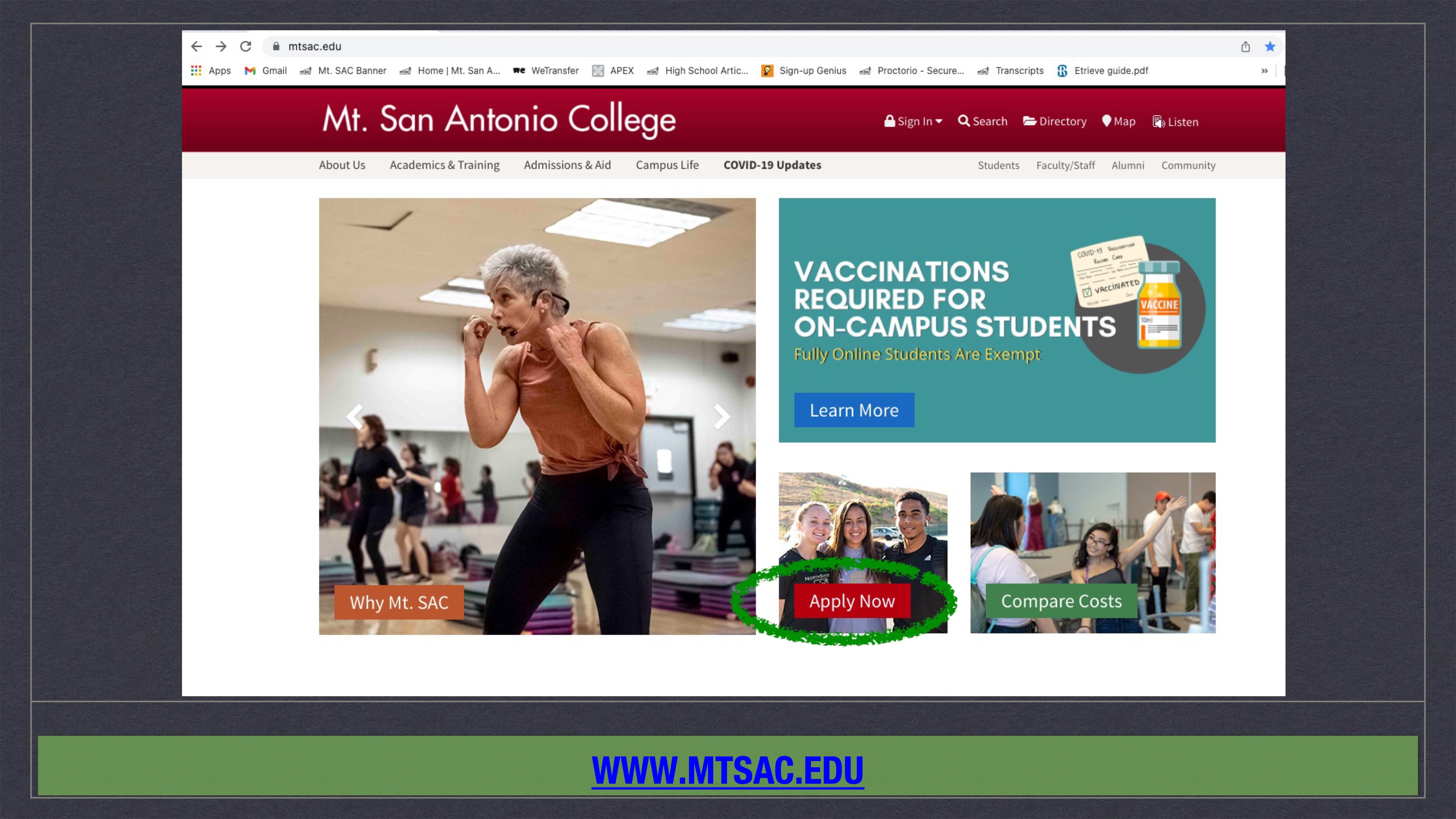 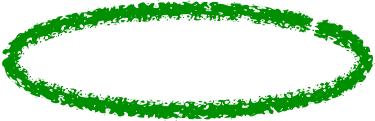 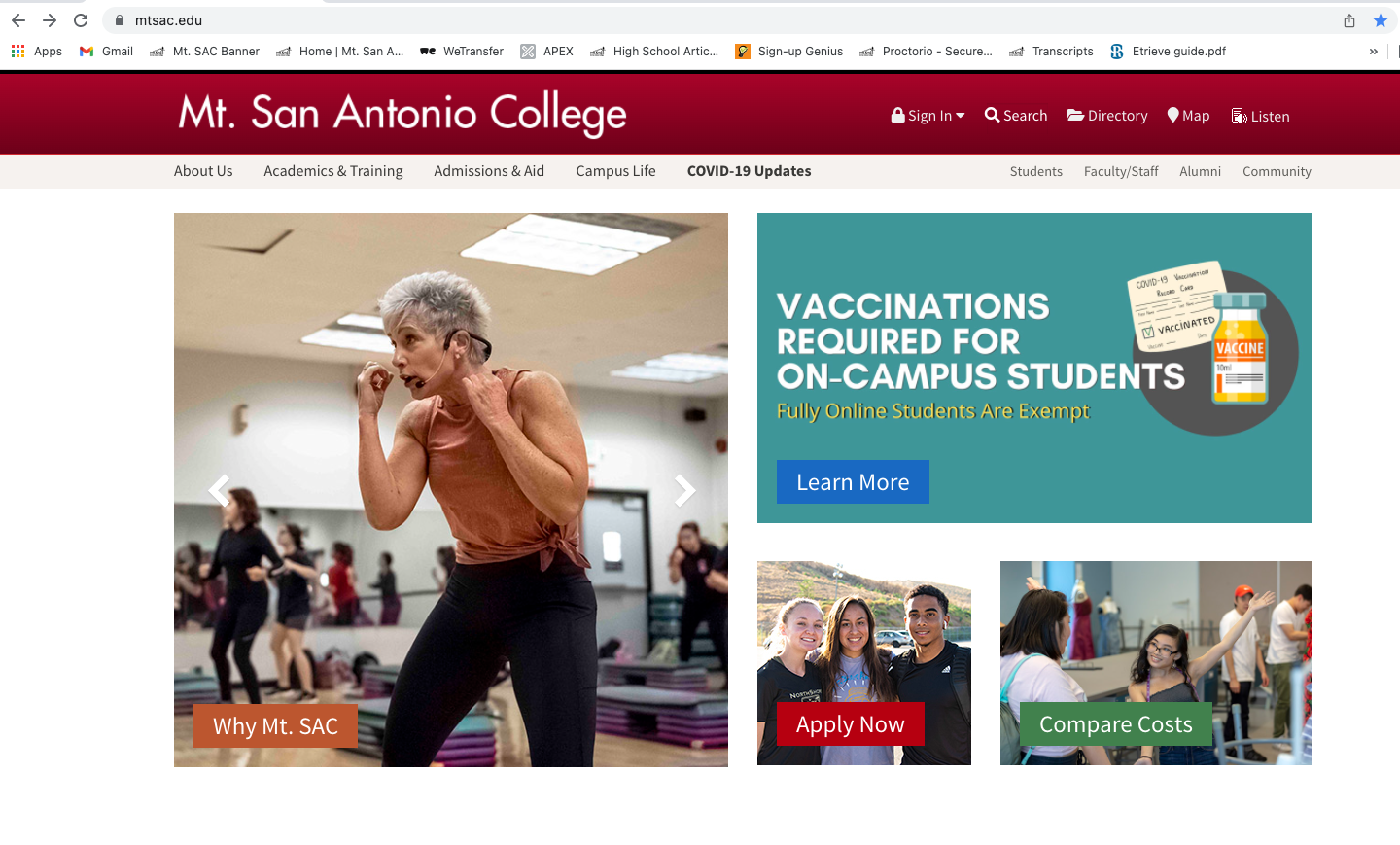 Claim account
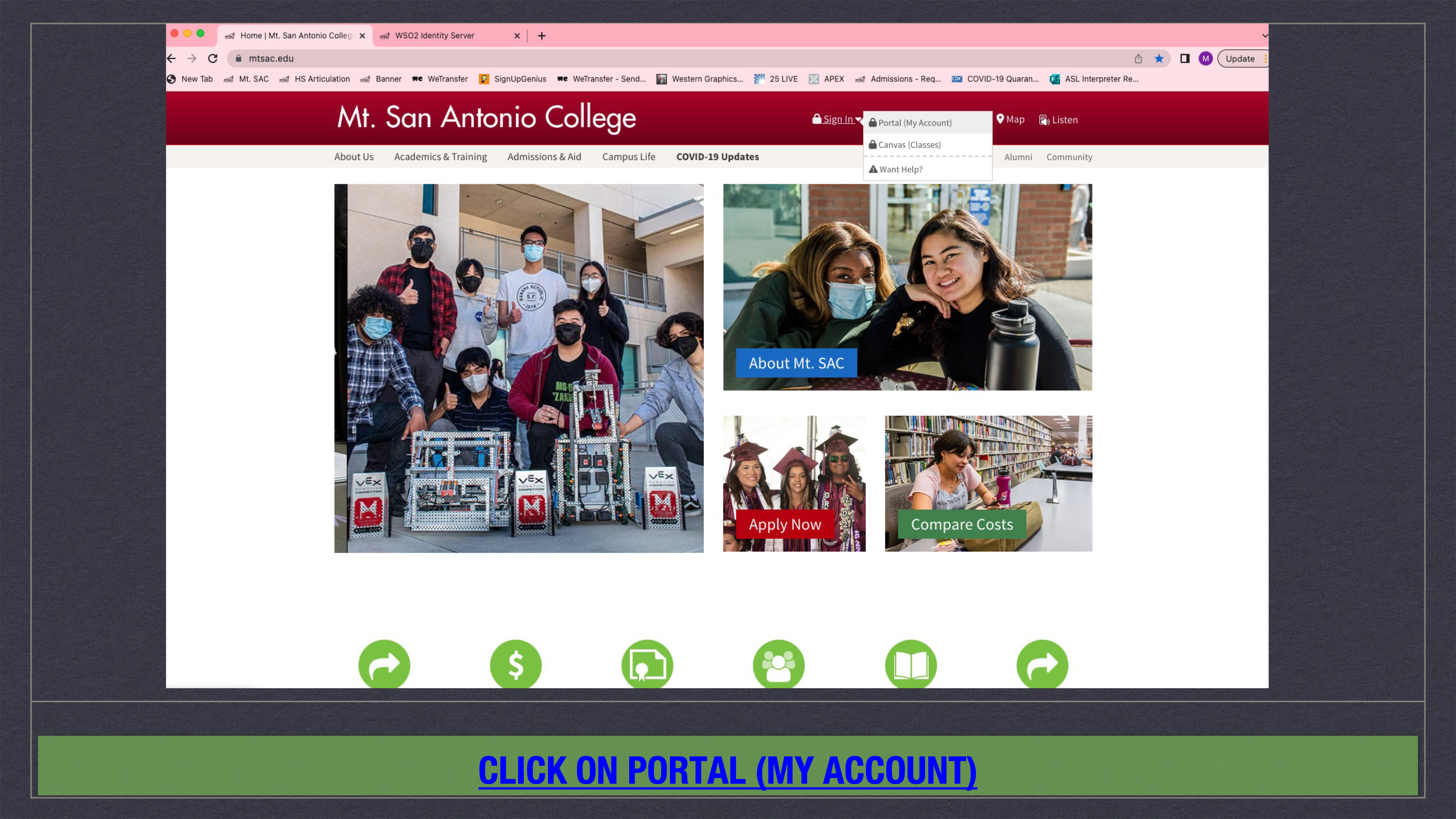 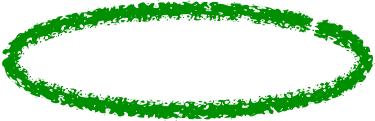 Click on portal (my account)
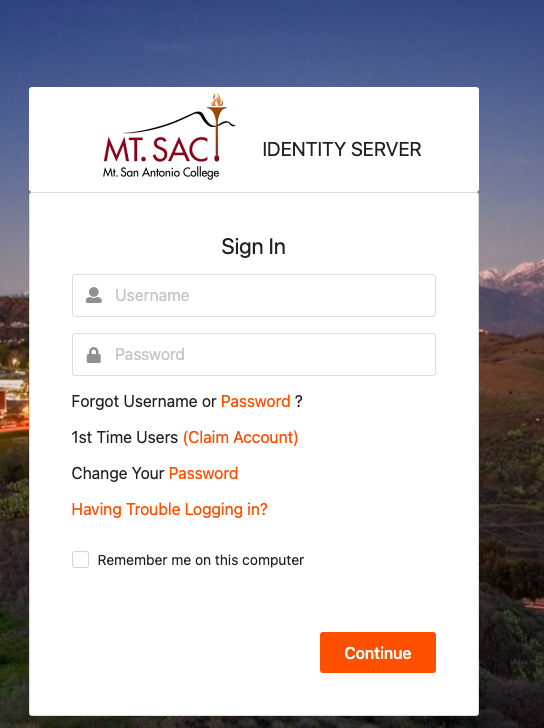 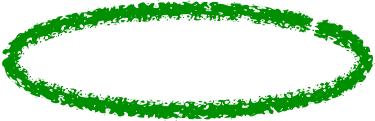 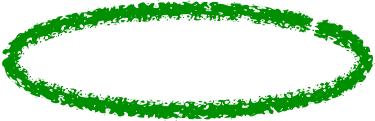 1st Time Users
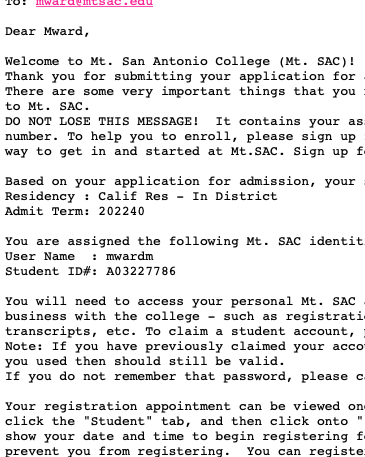 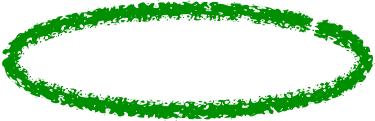 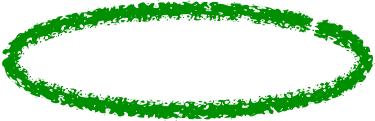 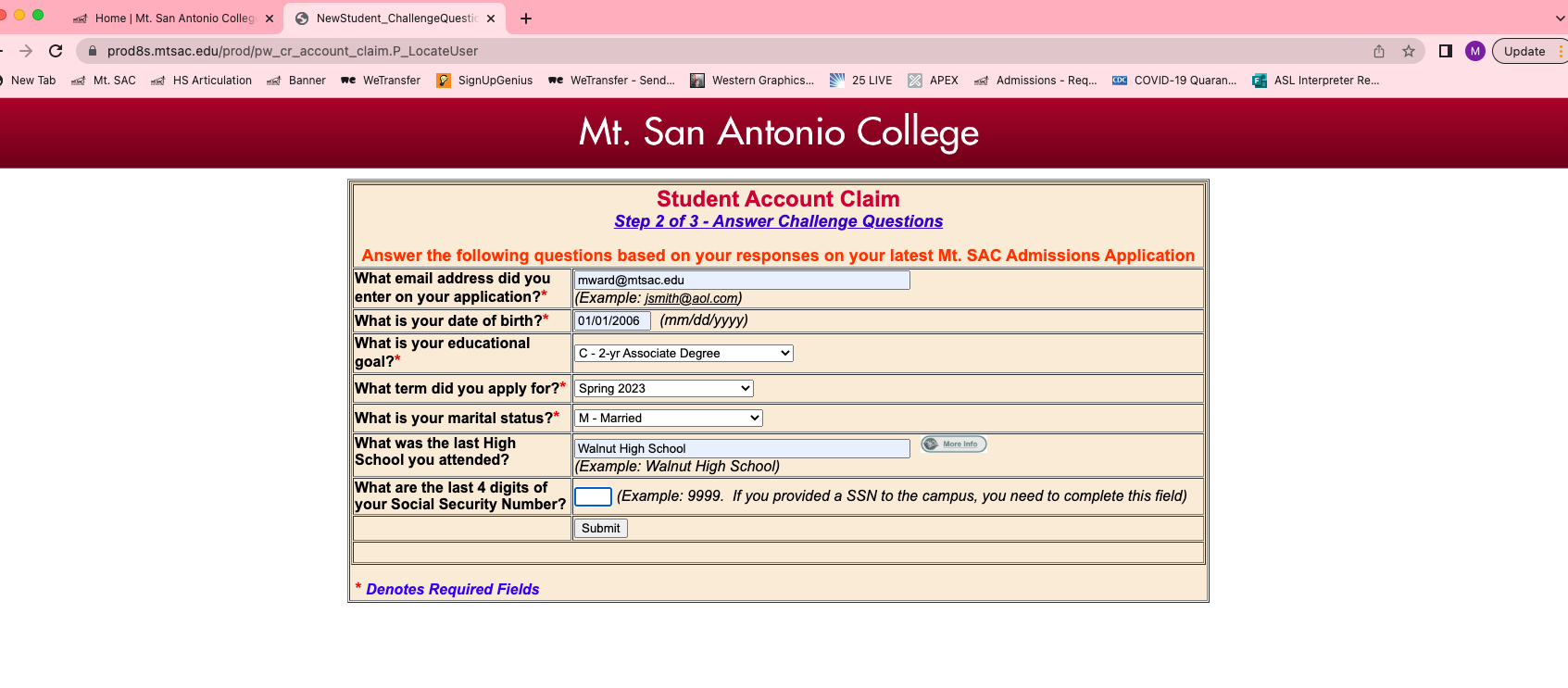 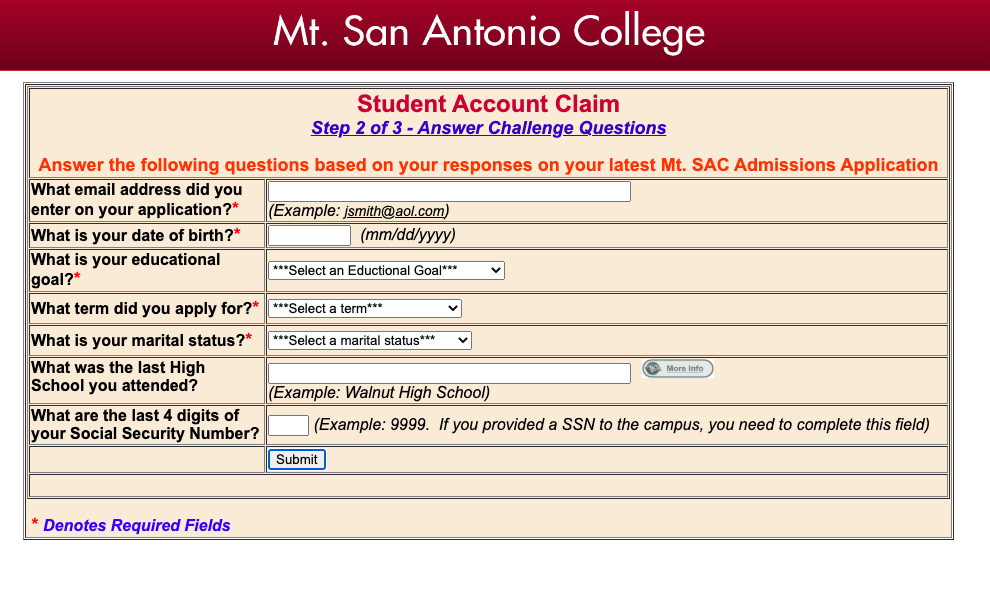 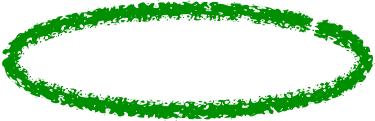 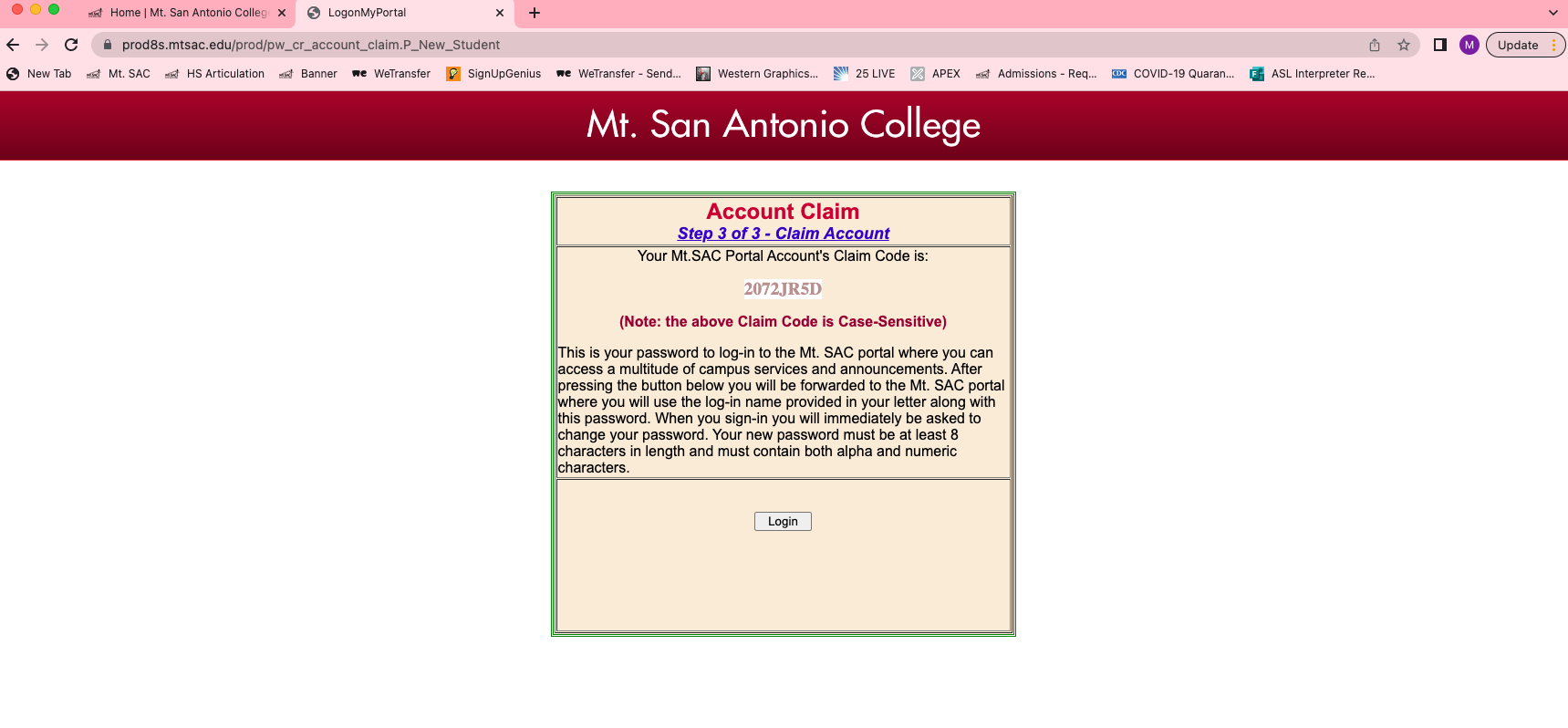 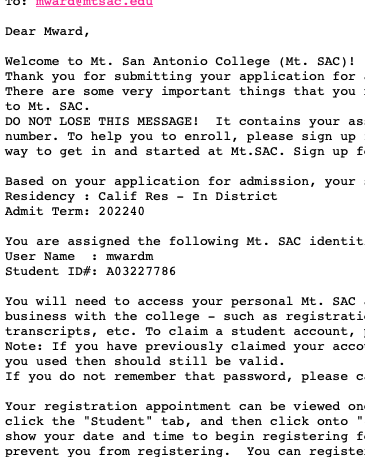 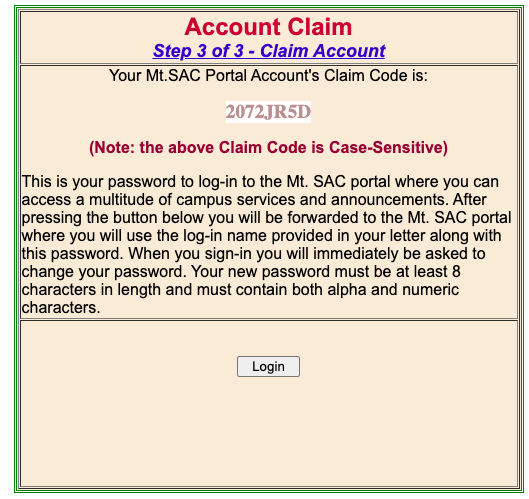